Exploring Patient Perspectives on Care for Hospitalized People Who Use Drugs
Maggie Lowenstein, MD, MPhil, MSHP
AMERSA Annual Meeting

November 2, 2023
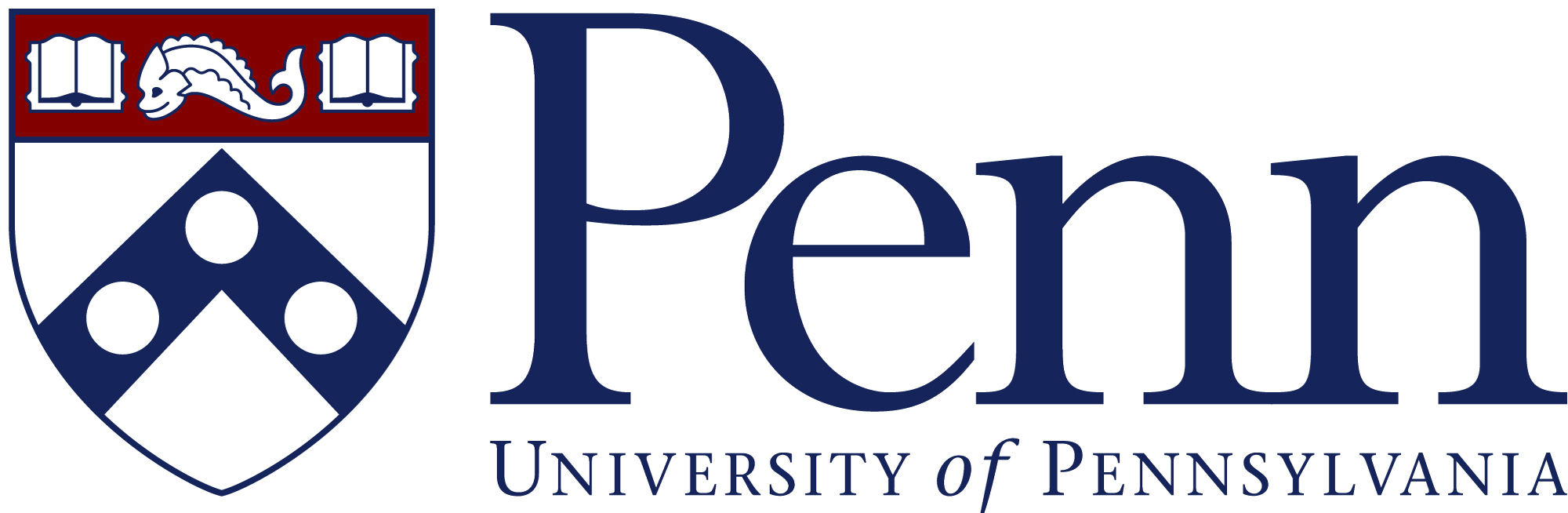 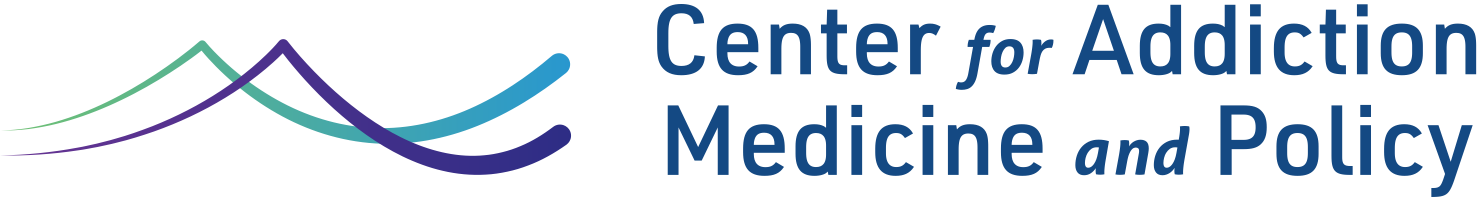 [Speaker Notes: Thanks to all the speakers 
You get to hear from me one more time talking about shared work from my team – this time focused on the patient perspective]
I have no conflicts of interest to disclose
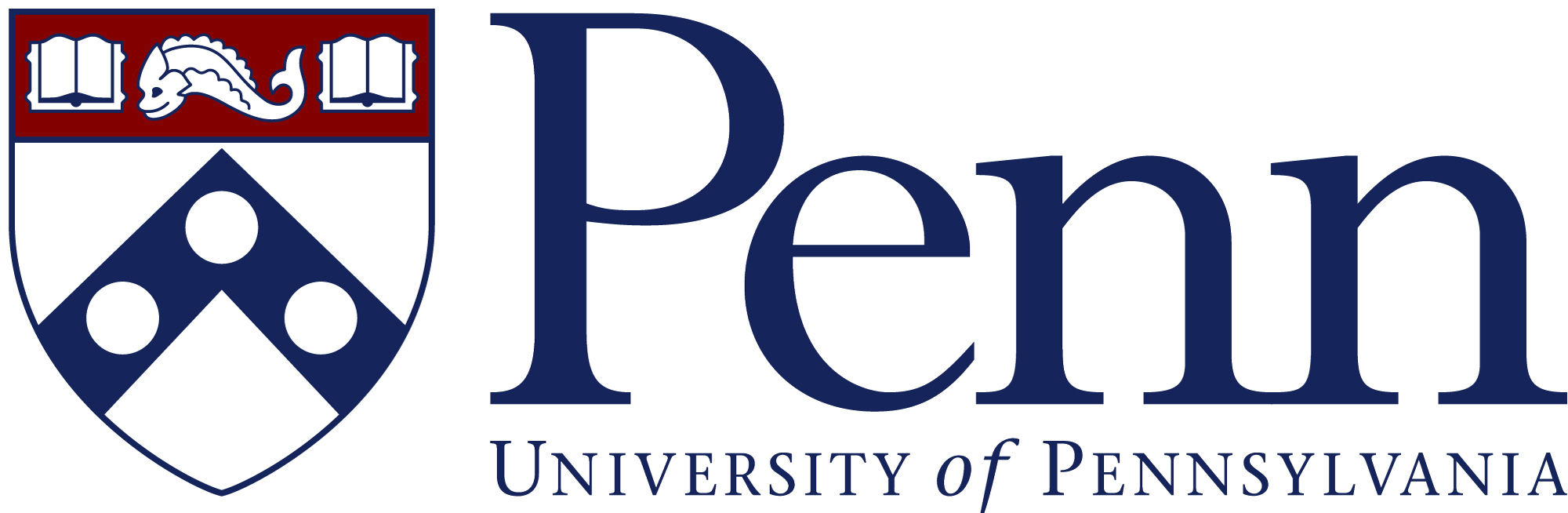 2
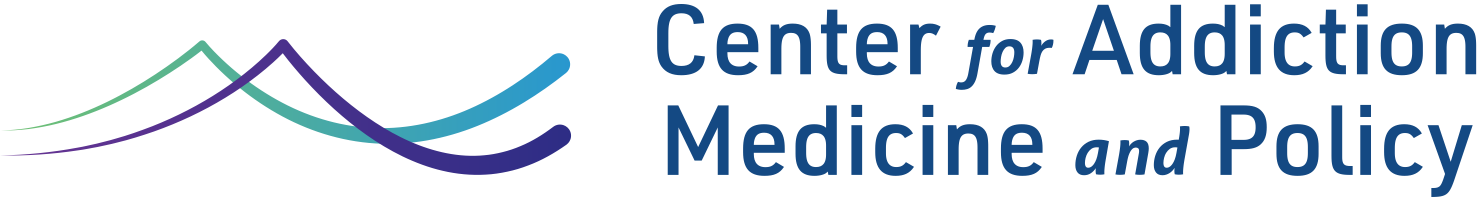 [Speaker Notes: Again, no COI]
PWUD face challenges when accessing acute care
Historically poorly served in hospital settings
Suboptimal care quality
Stigma
Poor outcomes
Growth in models to better address hospital-based care for PWUD
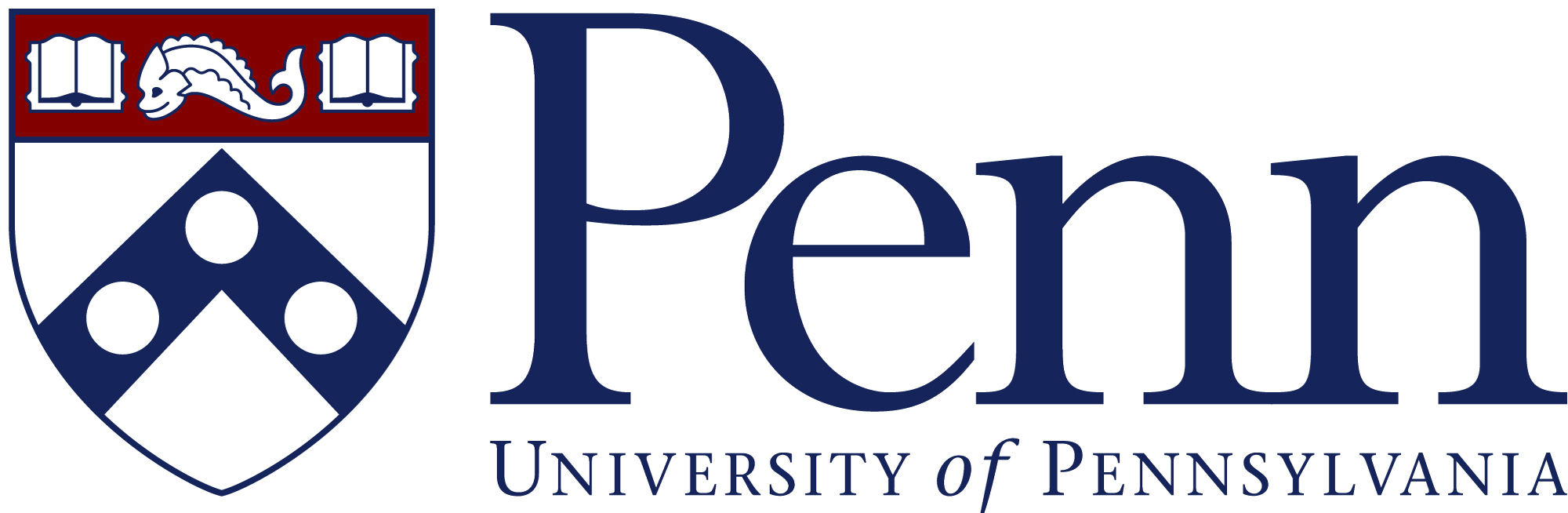 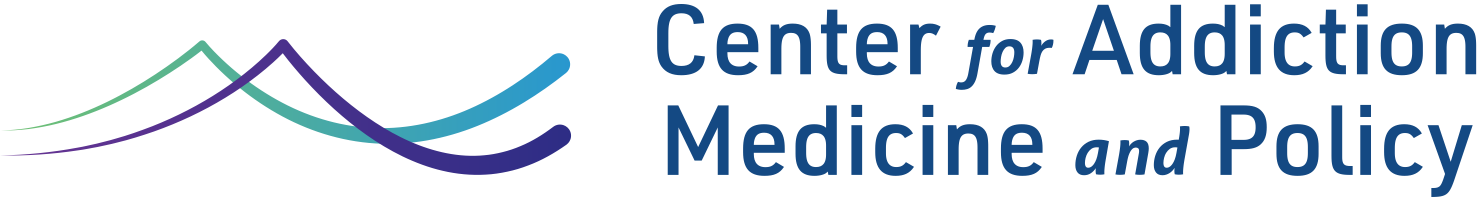 [Speaker Notes: As has been discussed throughout the session – hospitalizations are growing and challenging for PWUD

We know that PWUD receive suboptimal care, high rates of stigma and may not stay to complete tx

We also have heard about models like ACSs to address patient needs 

But we hear less of the patient voice]
Study Aim
To explore the experiences of PWUD with hospital care
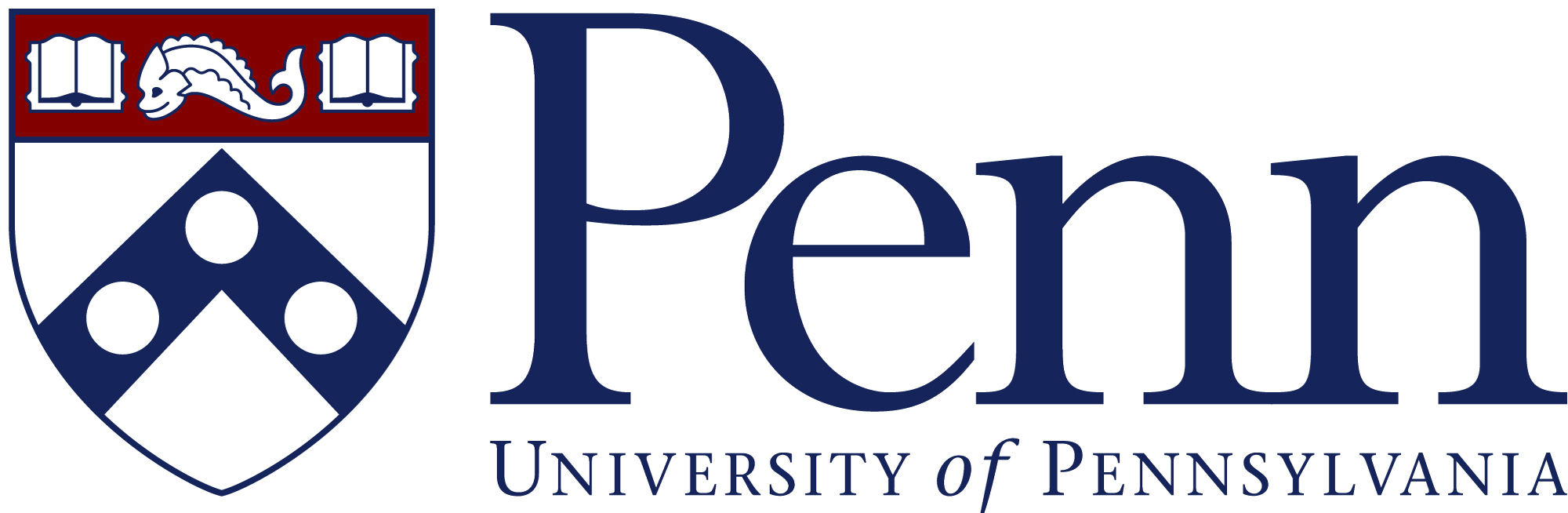 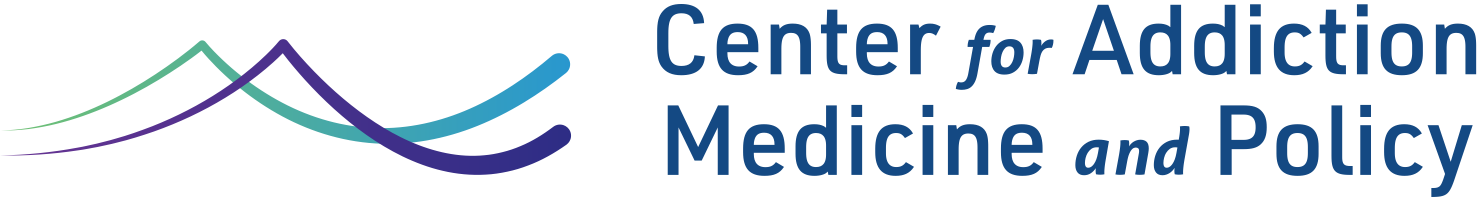 [Speaker Notes: So our aim was to explore experiences with and perspectives on hospital care from PWUD]
Methods
Semi-structured interviews with hospitalized patients with OUD and other SUDs
Setting: Three Philadelphia academic hospitals from 4/2022-8/2022
Participants: Recruited patients during hospitalization, provided incentives
Focused on patients’ experience of hospital care, barriers and facilitators to care goals, and transitional care planning. 
Thematic content analysis
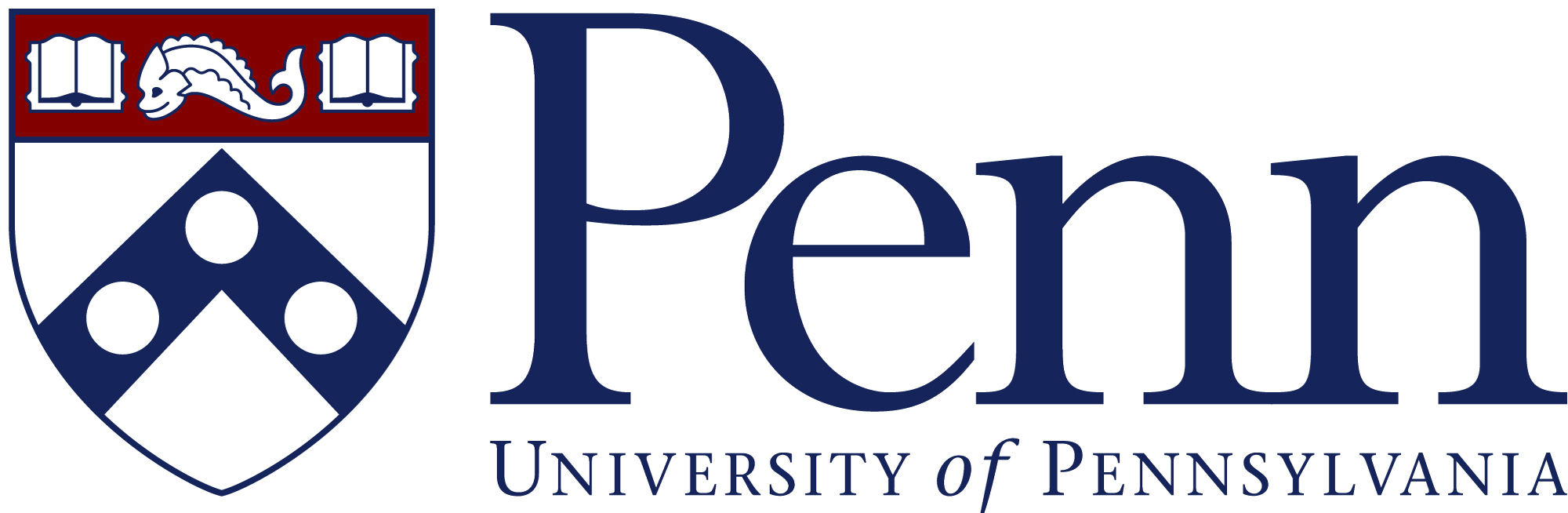 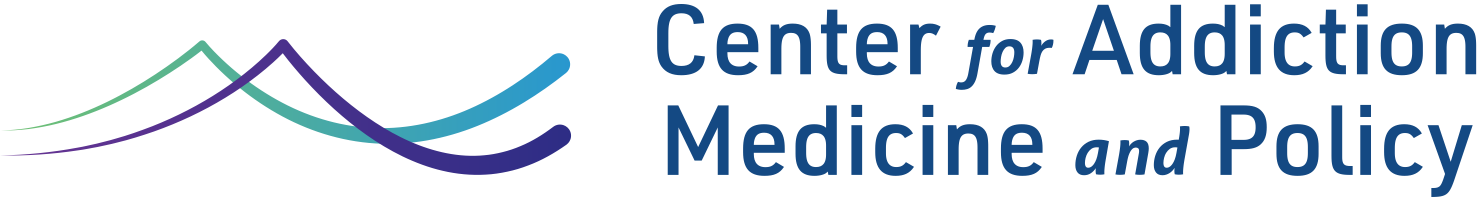 [Speaker Notes: Semi-structured interviews with hospitalized PWUD 
Conducted interviews with patients during their hospitalization – trained research staff 

Recruited from three Philadelphia/penn hospials in spring/summer 2022 

Asked them about their epxierneces in the hospital, care goals, plans for after dc

Interviews recorded, transcribed and coded with high interrator reliability 
Analyzed using thematic content analysis with a subset]
Participant Characteristics (n=21)
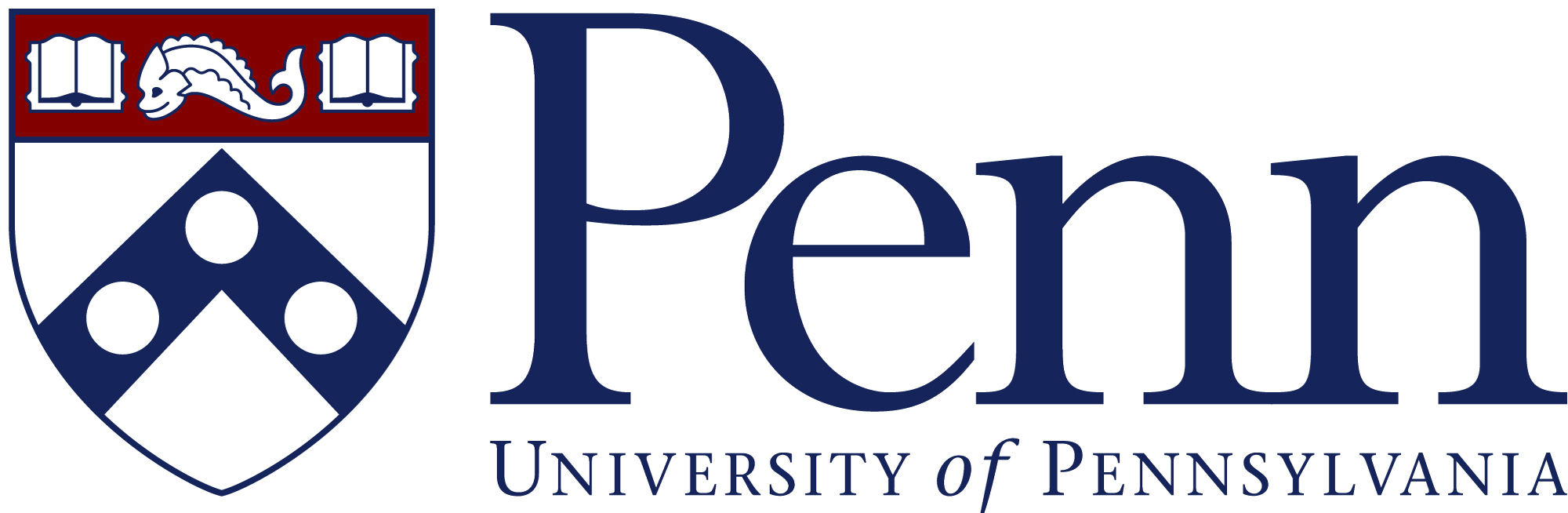 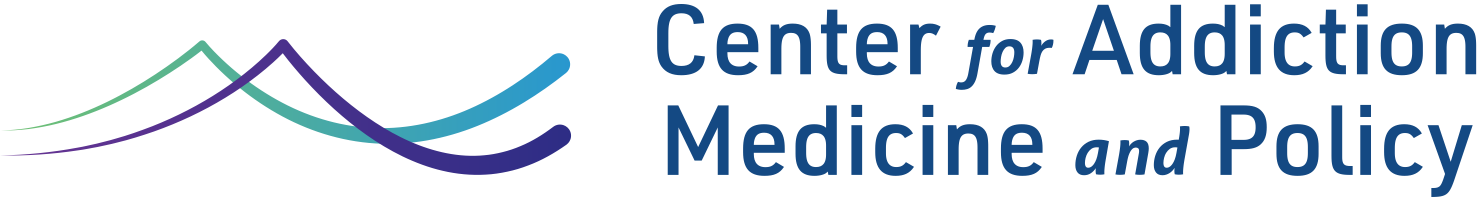 [Speaker Notes: We interviewed 21 hospitalized patients 
Majority were men, middle-aged
Two thids white 
Most but not all were hospitalized for drug use-related condition – including infections, wound, OD
Almost everyone reported active OUD; many used more than one substance]
Key Themes
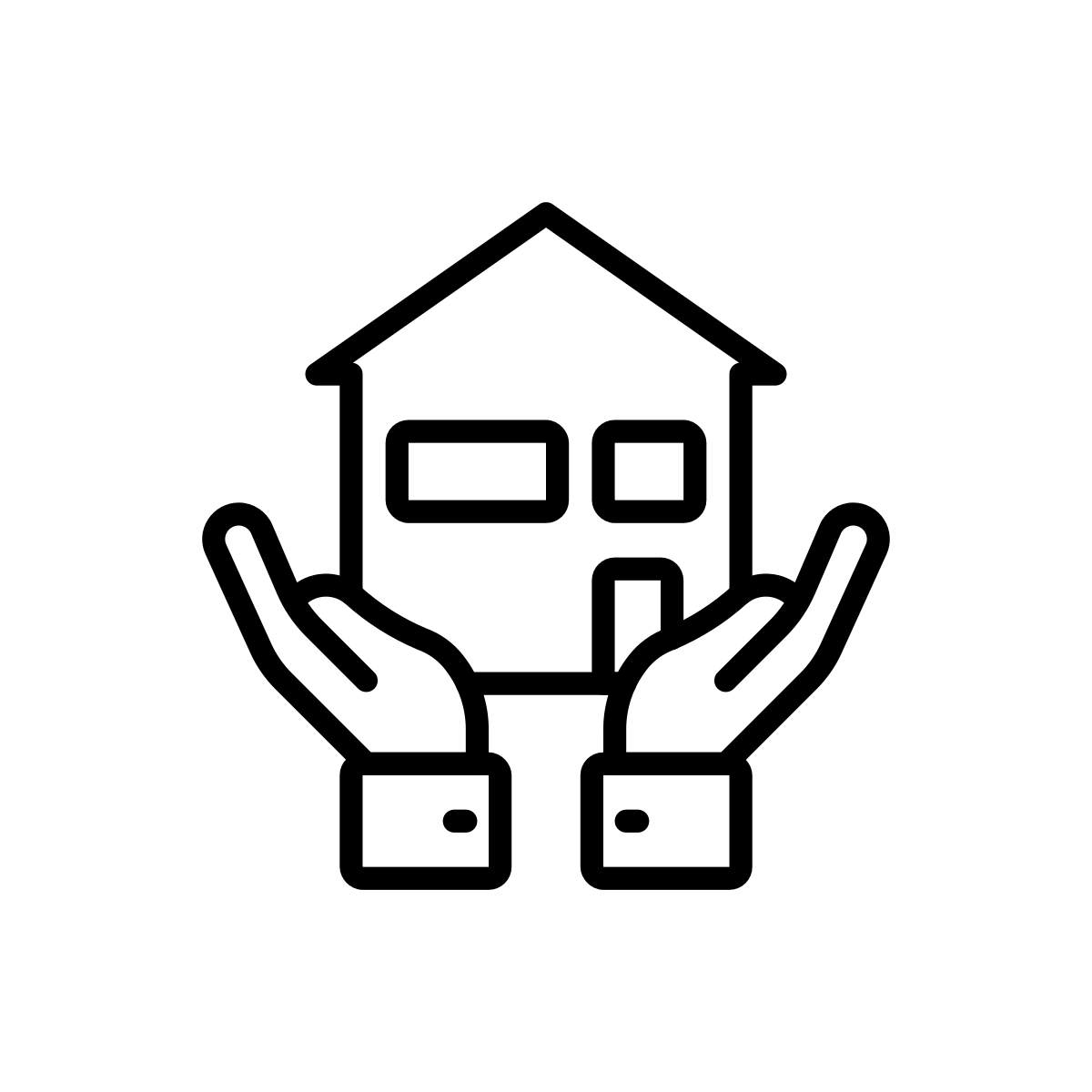 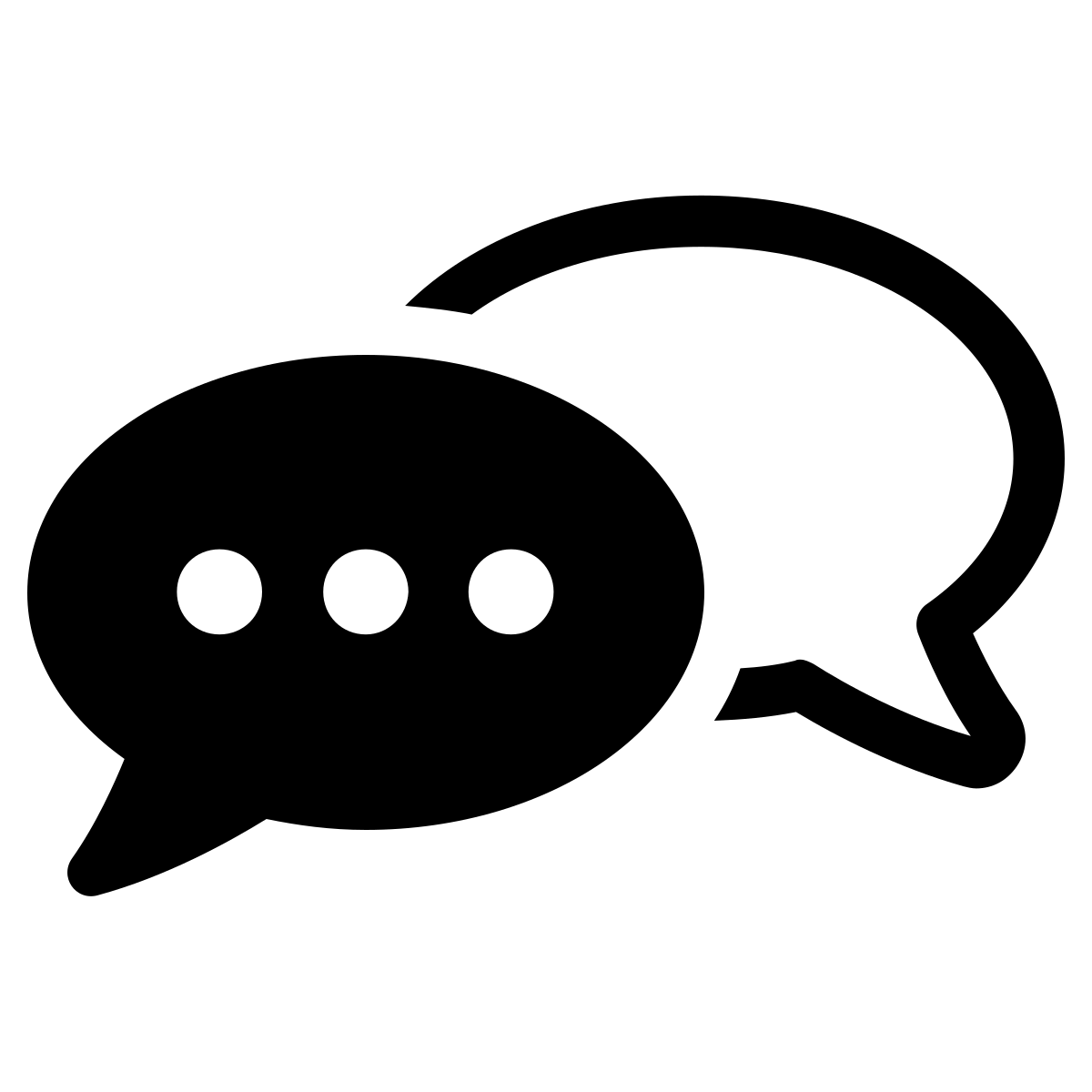 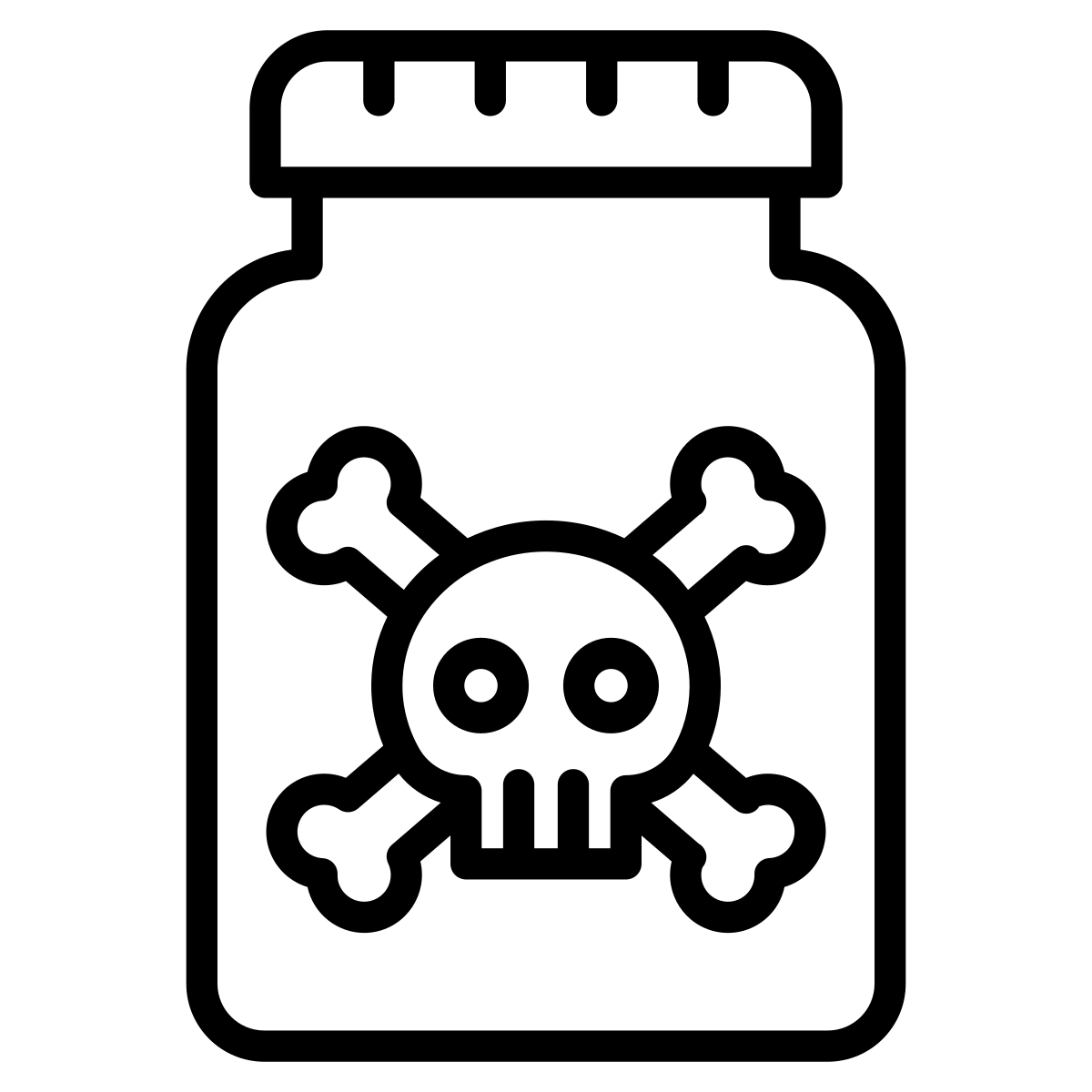 Impact of changing drug supply
Support for Social Needs
Communication Preferences
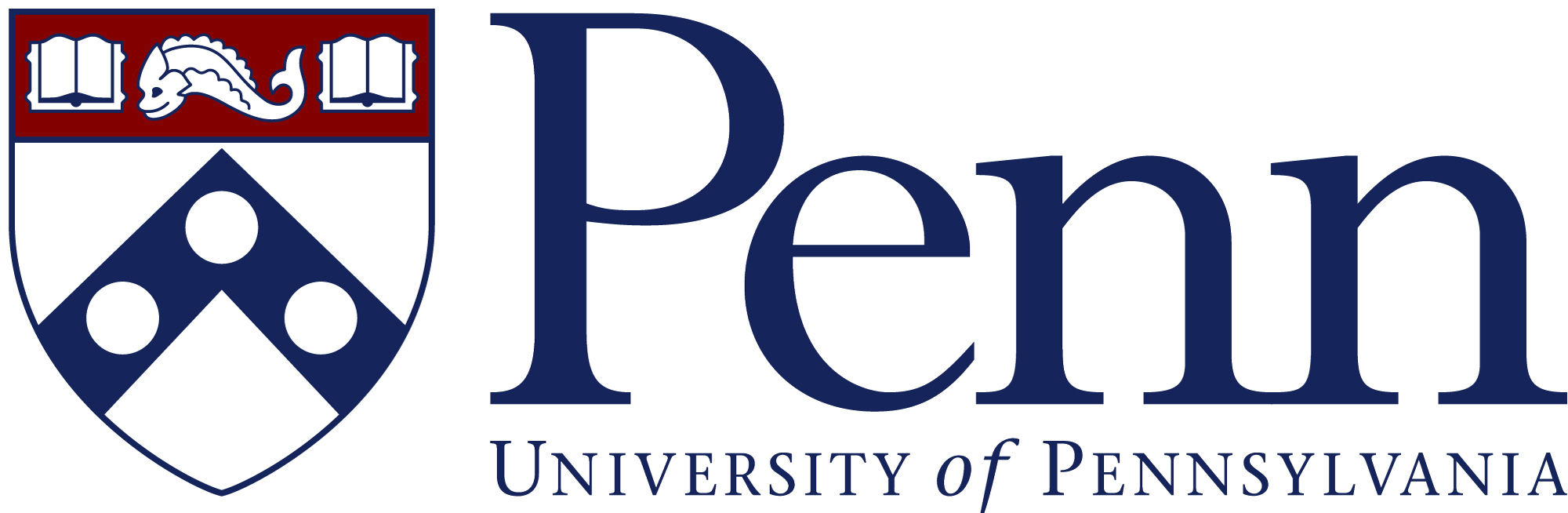 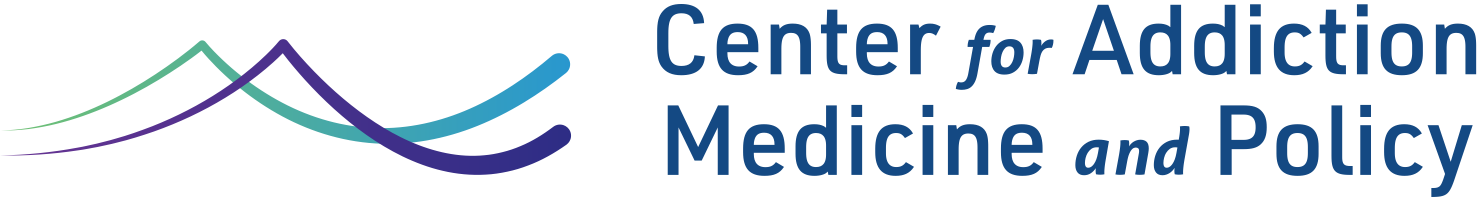 [Speaker Notes: Interviews wide ranging, we’re in process of analyzing these data and putting together manuscripts 
Today we will share some cross-cutting themes that bubbled up in our analysis related to experiences with care, needs, and preferences 

Related to – impact of changing drug supply, communication preferences, and support for social needs 

1. Impact of the changing drug supply 

Participants cited changes in the Philadelphia drug supply, including fentanyl and xylazine, as a driver of morbidity and medical complexity. 
They also reported challenges with unmanaged pain and withdrawal, as well as emotional distress while hospitalized, which was worsened by perceived stigma and discrimination from care teams and staff. 

While participants had varied treatment goals after hospitalization, many wanted housing support independent of their recovery goals. Those interested in treatment reported barriers to treatment access, particularly in finding settings that addressed concurrent medical complexity and substance use. 

Finally, participants desired knowledgeable and supportive interdisciplinary care teams for support during and after hospitalization.]
Drug Supply: Challenges with Pain and WD
It takes a whole lot for us to get over the withdrawal. When you come into the hospital, they’re kinda like nervous about giving us too much …. But we really need that much, not to be high and not to get that same feeling, but just … so we can sit still for a minute and gather our thoughts and get ourselves together.
						-Participant #21
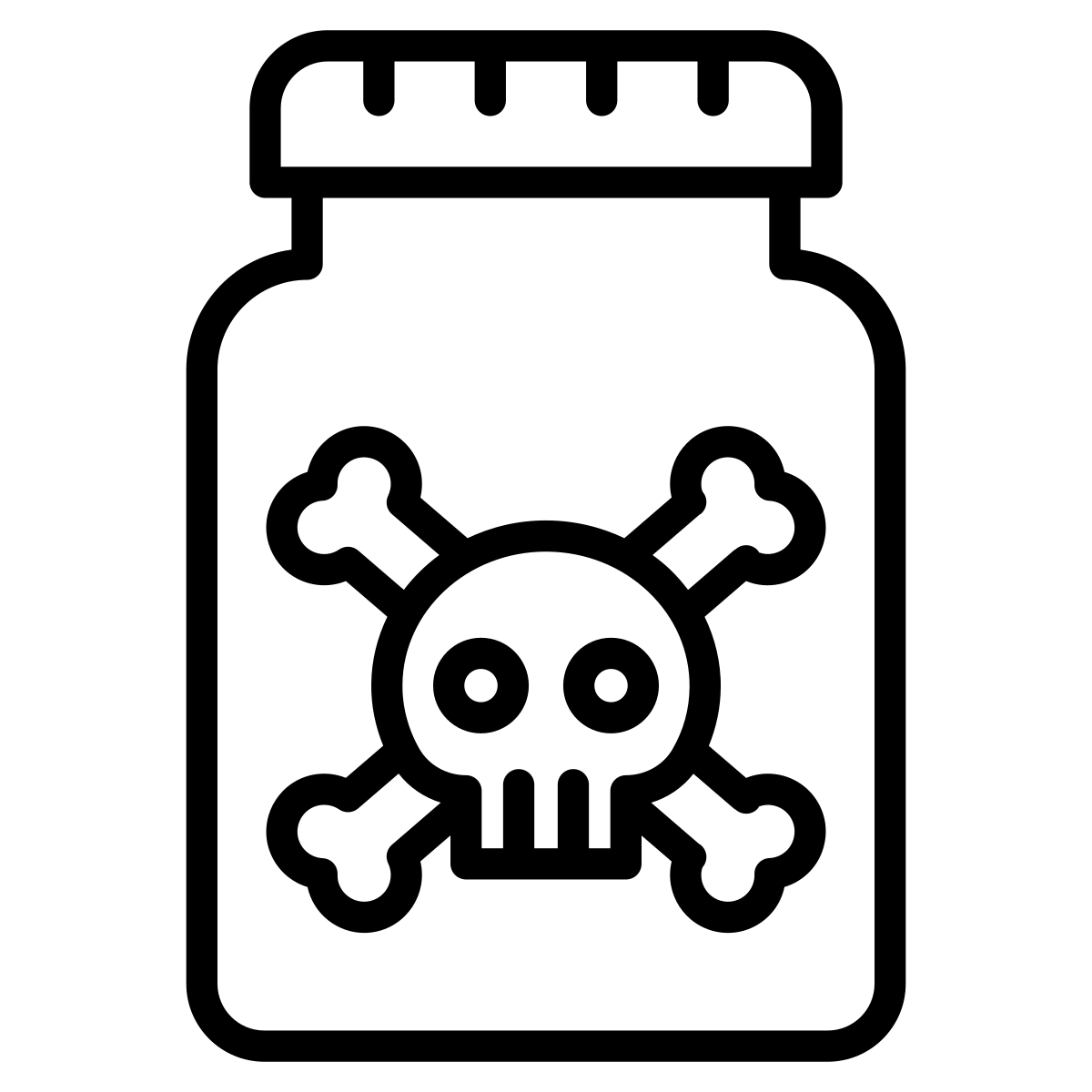 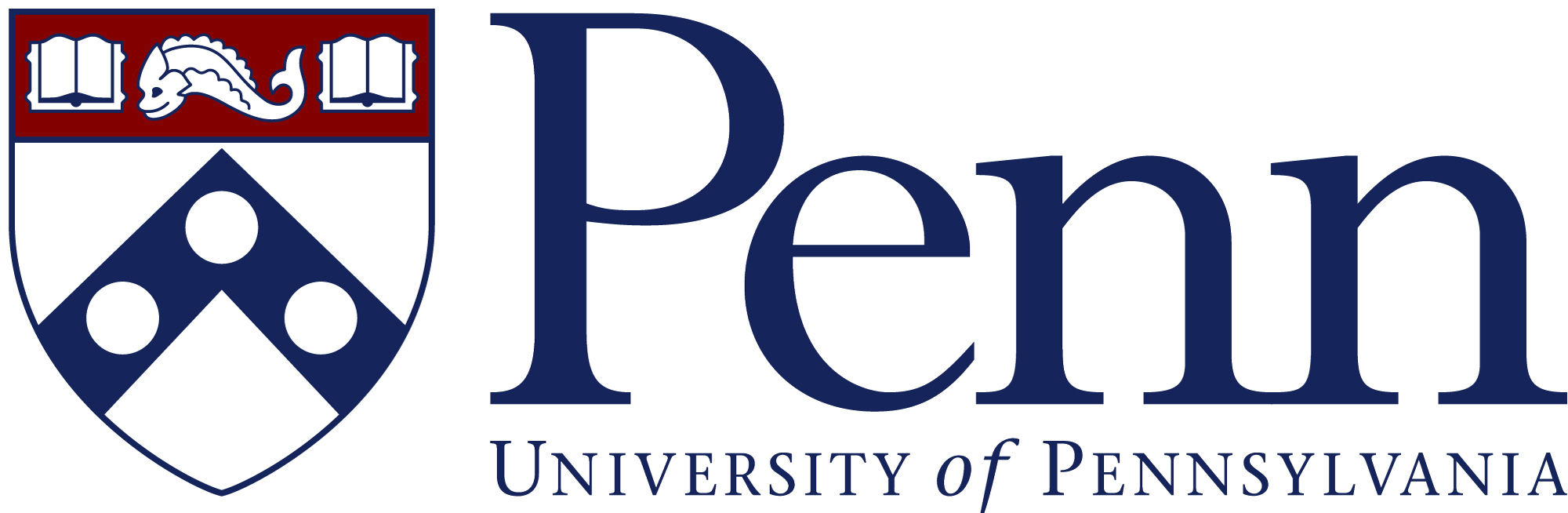 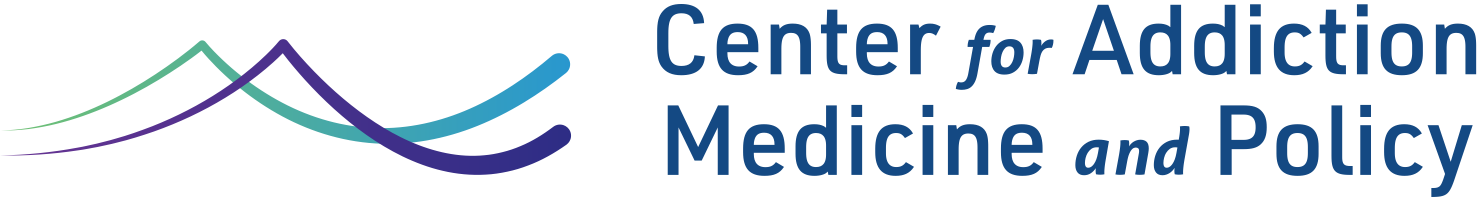 [Speaker Notes: One of the most striking areas was the patient reports of challenges in the hospital
Some of this isn’t new, but patients reported growing struggles with pain and withdrawal that created unmet needs during hospitalization 

Quote

Compared to prior espiodse of care people were very clear about the challenges they faced at remaining comfortable at the hospital with enough opioid agonist treatment and supportive care]
Drug Supply: Driver of Medical Complexity
Xylazine. There’s a lot of people out there with open sores all over their body, their legs, their arms. I mean, I know people have holes in their arms and you can see inside … They’re scared to come to a hospital because the detox. They don’t want to detox because they got wounds. They don’t want to detox because it hurts. It’s a lot to go through. That’s murder.
						-Participant #3
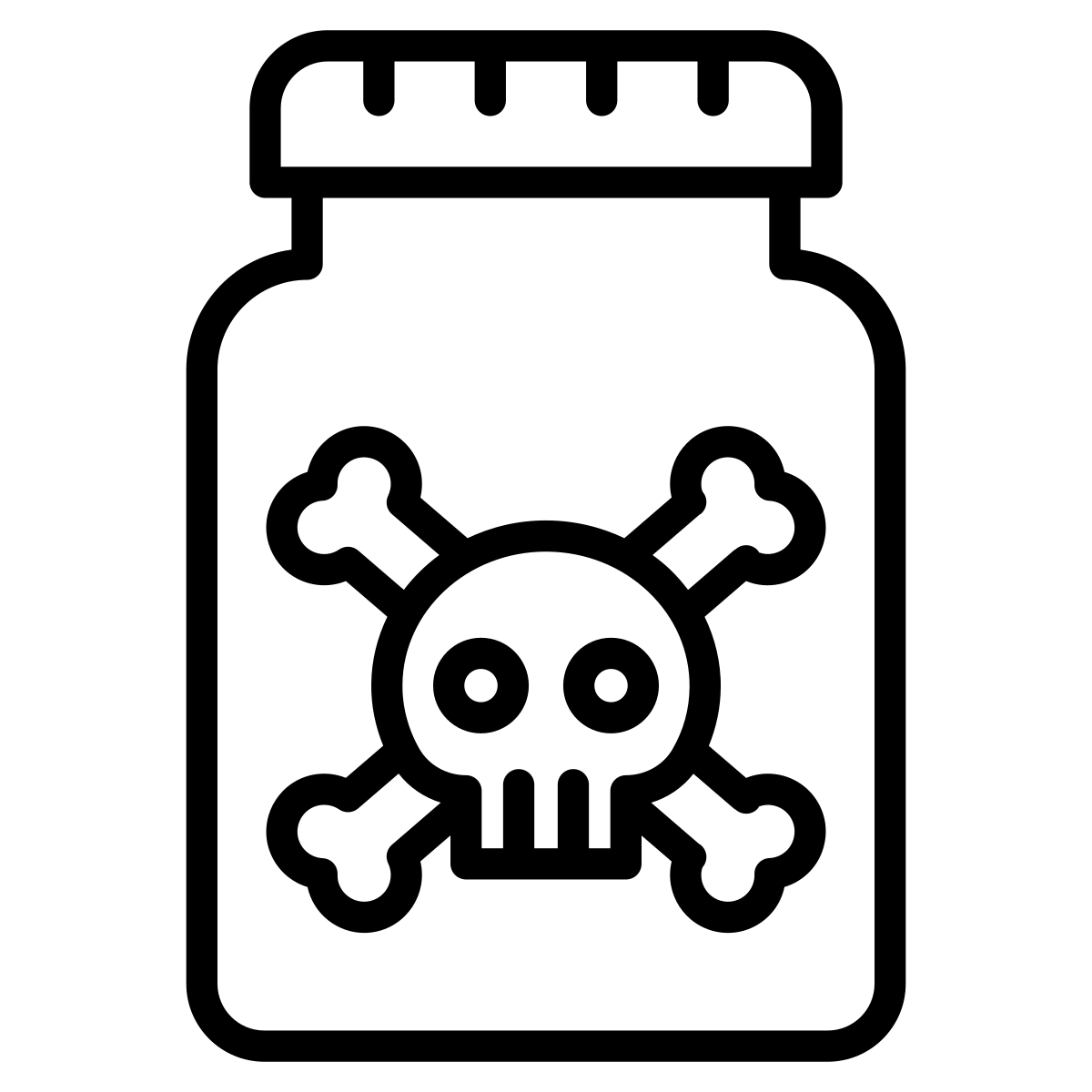 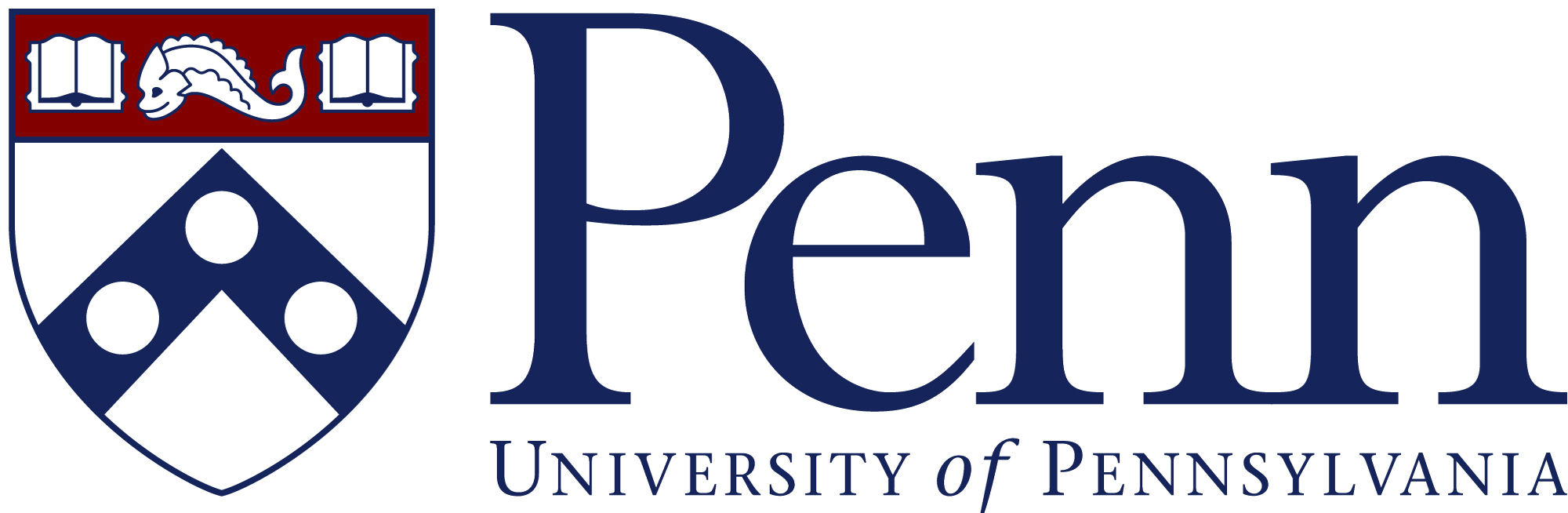 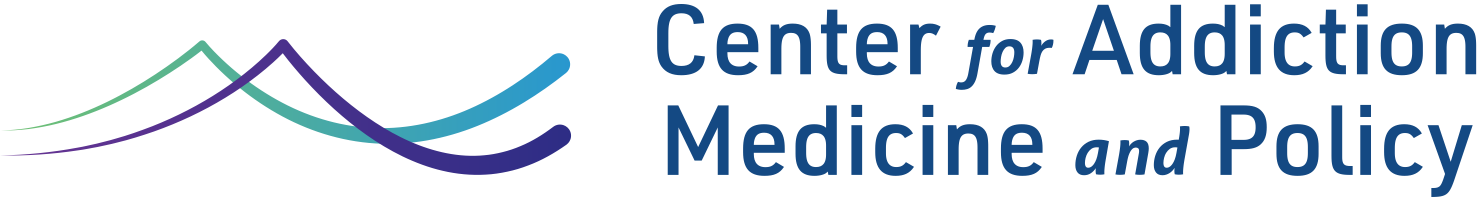 [Speaker Notes: Additionally, the toxic drug supply and specicically contaminants in like fentanyl and more recently xylazine were cited as creating challenges

In the case of xylazine, this mainly related to the wounds and wound care needs

People were reluctant to access treatment because of hte discomfort related to wounds and the feeling htat their sx would not be managed appropriately while receiving SUD care

This also persisted at the time of hospital discharge – few SUD rehabs would take patients with wounds, medical SNFs weren’t good with SUD care, and many did not have homes where they could access home wound care services while receiving SUD treatment]
Communication: Collaboration with Care Teams
They run things by me instead of just doing it … The fact that you wanna know how I feel, that’s super, super, super important to me … They just ask a lot of questions about how I’m feeling and how I’m doing with differentiation between withdrawal and the actual pain from the surgery because I had a chest tube … They’re making an effort.
						- Participant #10
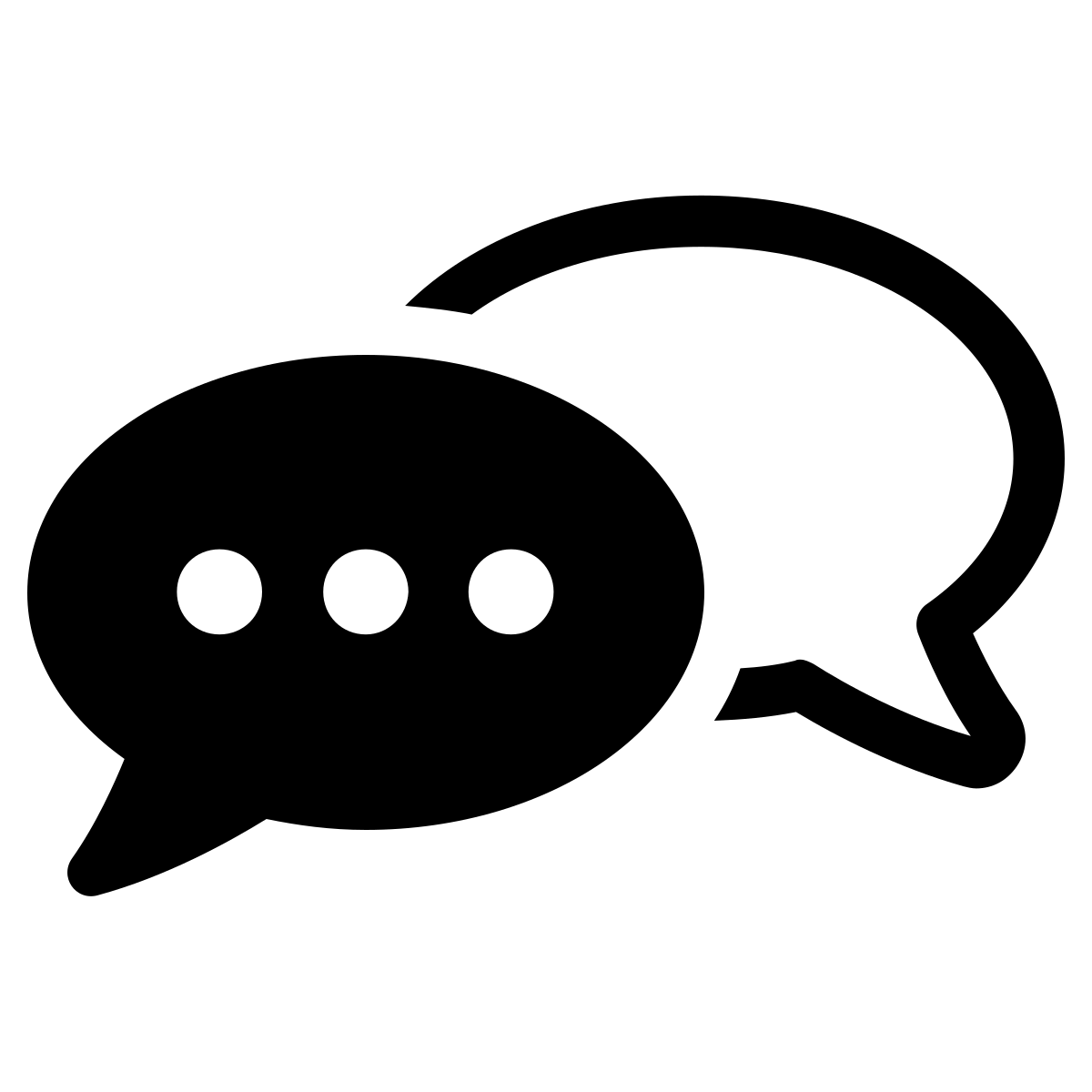 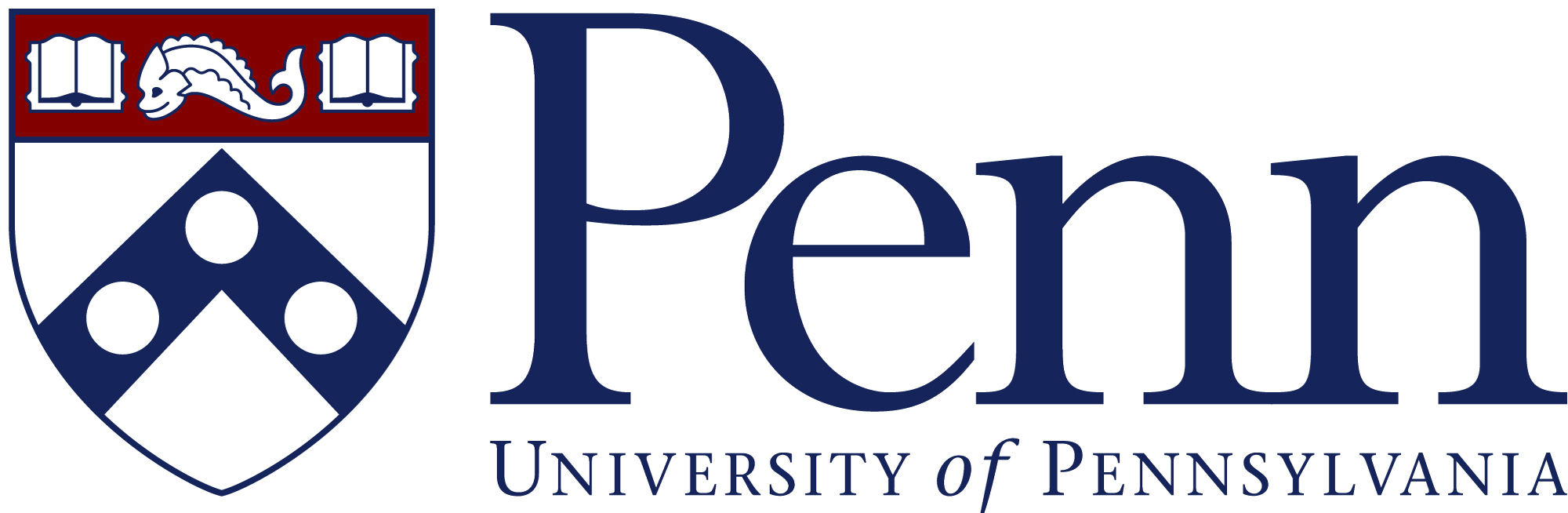 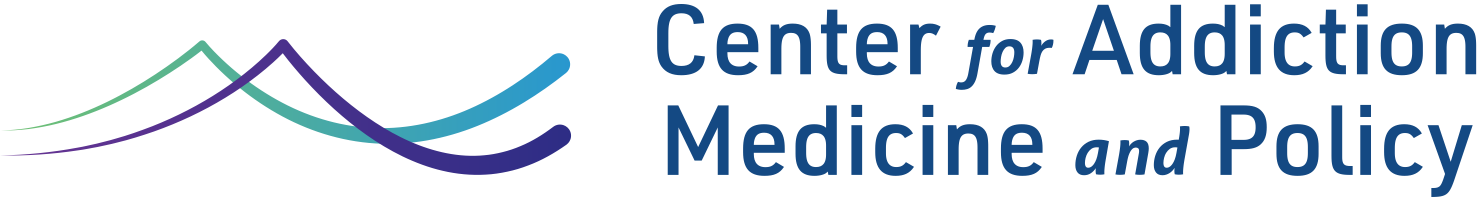 [Speaker Notes: Another area we heard a lot about was communication with their teams 
Heard about both effective and ineffective communication 

When it was done well, patients reported that teams talked with them about their prior experiences, solicited patient input, and tried to tailor care. 

Quote 

What we heard from many participants was that even when things aren’t perfect, this idea of making and effort was critically important]
Communication: Contingency Planning
They said, ‘Listen, if you have anxiety or this or this or this, tell the nurse. But don’t go home.’  They want me to stay. Because like I said, I get sick, and I leave.”
						- Participant #21
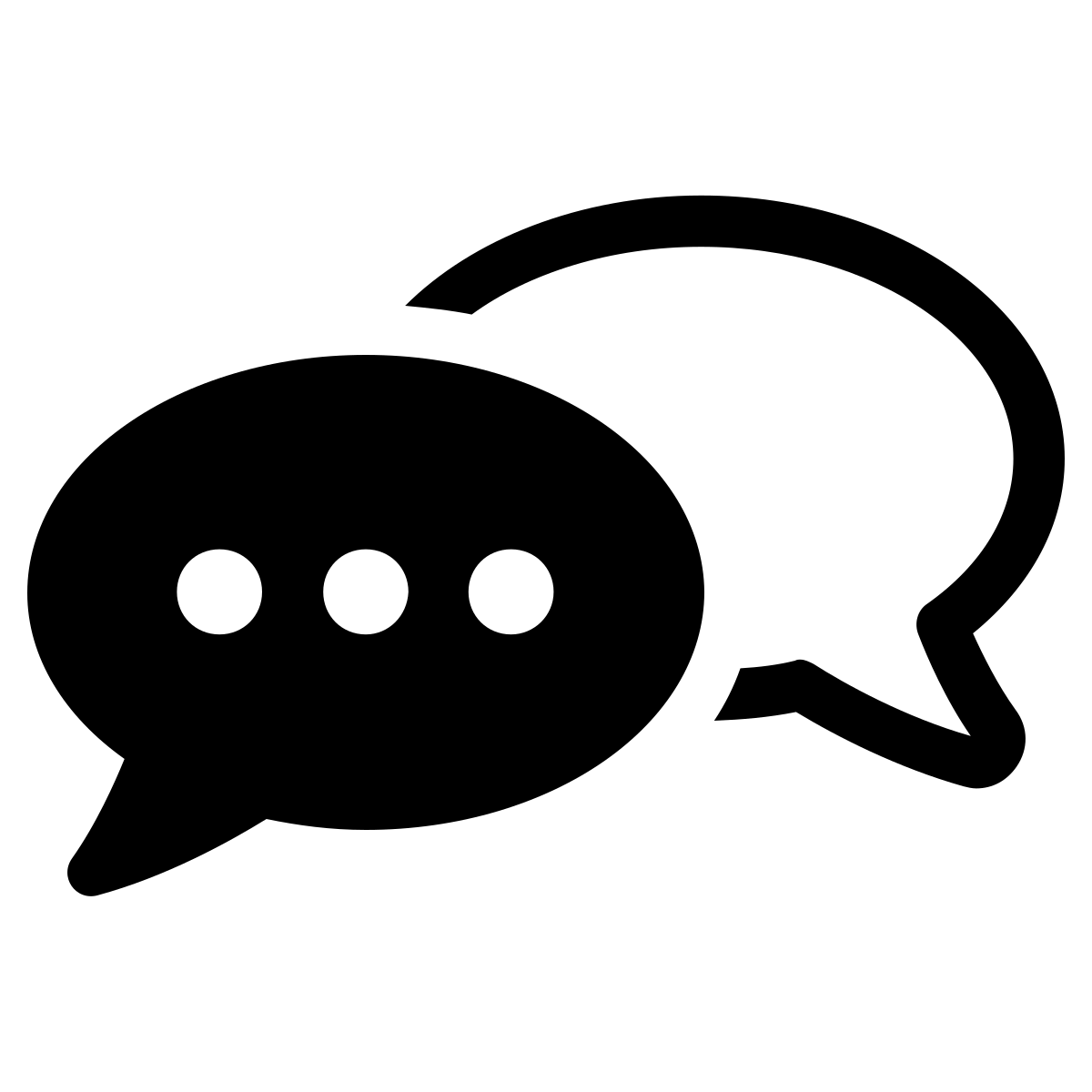 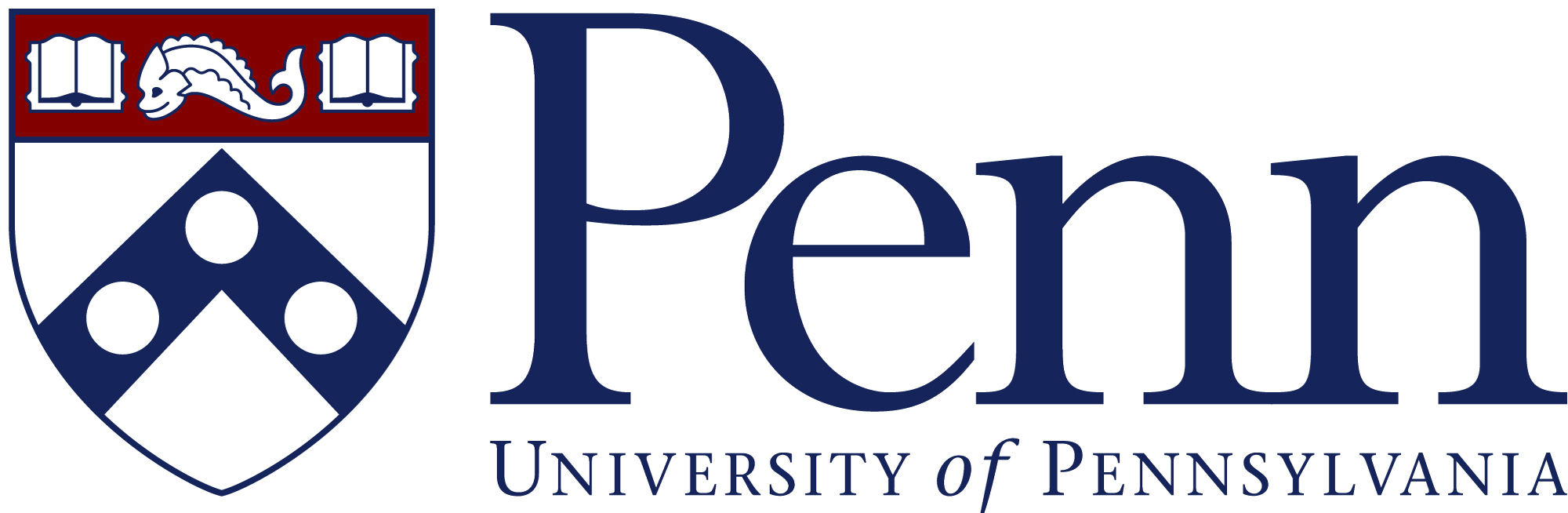 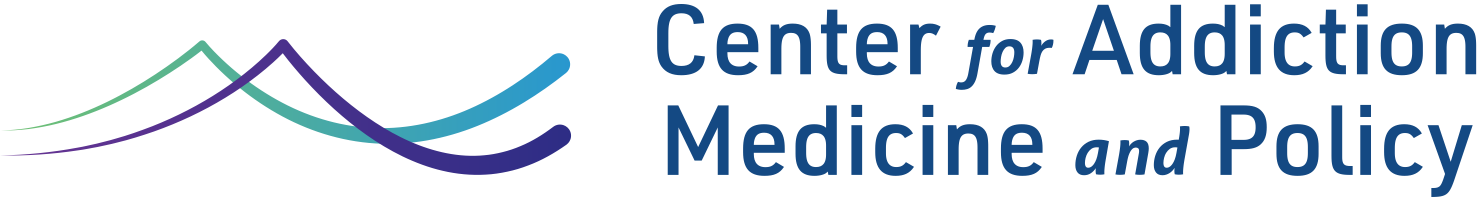 [Speaker Notes: Similarly, team recognizing the challengs of care and incorporating harm reduction principles was highly valued 

Quote

Patient really value the idea that they mattered to teams and that teams would work with them to better meet their needs]
Addressing Social Needs
I really wanna go somewhere stable and not scrambling around going to outpatient, to try to still find somewhere to live.
						- Participant #1
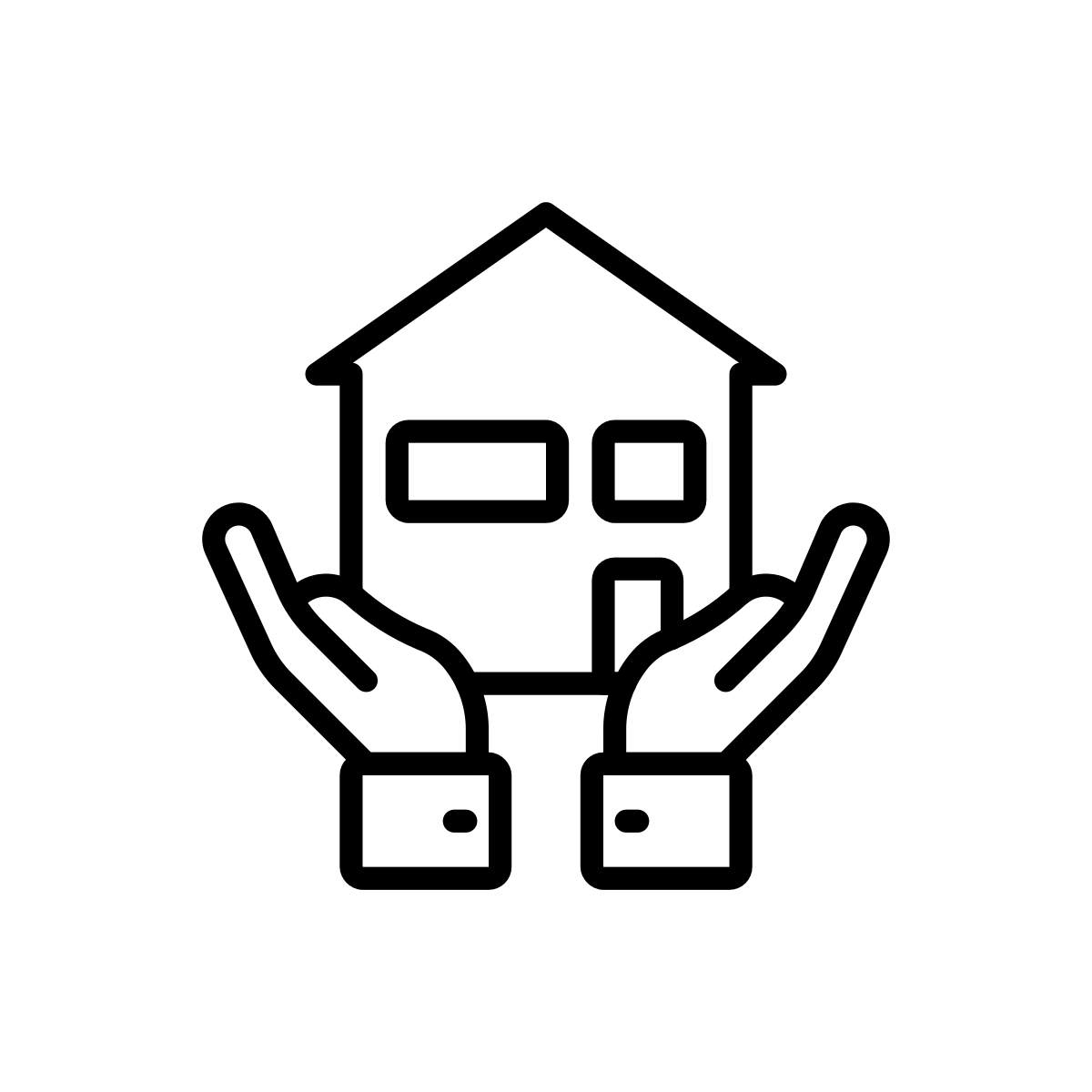 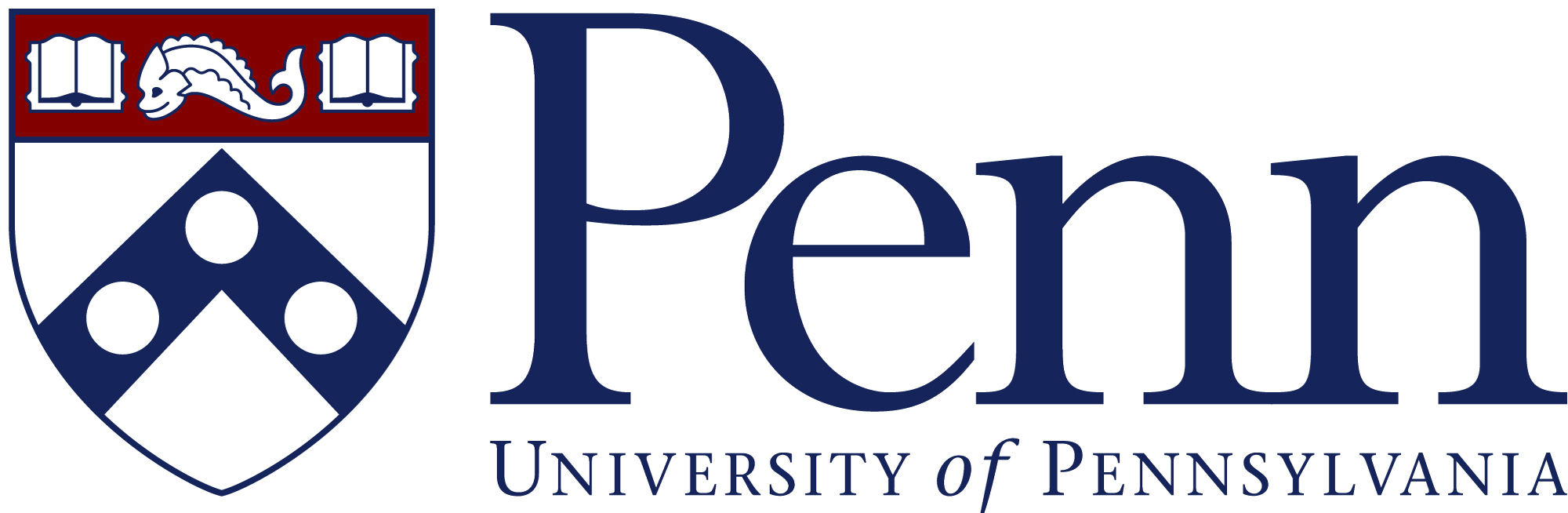 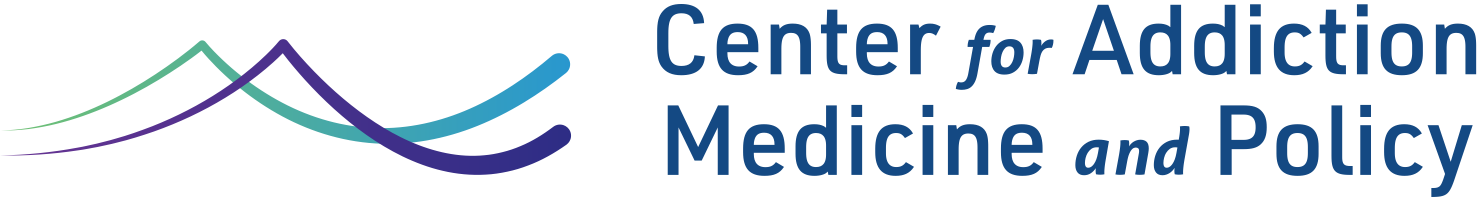 [Speaker Notes: Finally, regardless of treatment goals, over and over again we heard from patients that their most important needs related to SDH 

In particular, housing was a highly cited theme. Stable housing was reported as a challenge, a driver or ongoing use, motivation for inpatient treatment, and a barrier to care after discharge. 

QUOTE 
Simple but powerful – hard to make much progress without housing]
Addressing Social Needs
Then I’m going home to an infected house with the lice. So
am I gonna get reinfected even when I leave? [The team said] 
‘Take one thing at a time; call pest control.’ And I felt like saying, you know, you gonna pay for it? I’m on a fixed income. I’m disabled and between me and my wife we have one income, just my disability.
							- Participant #2
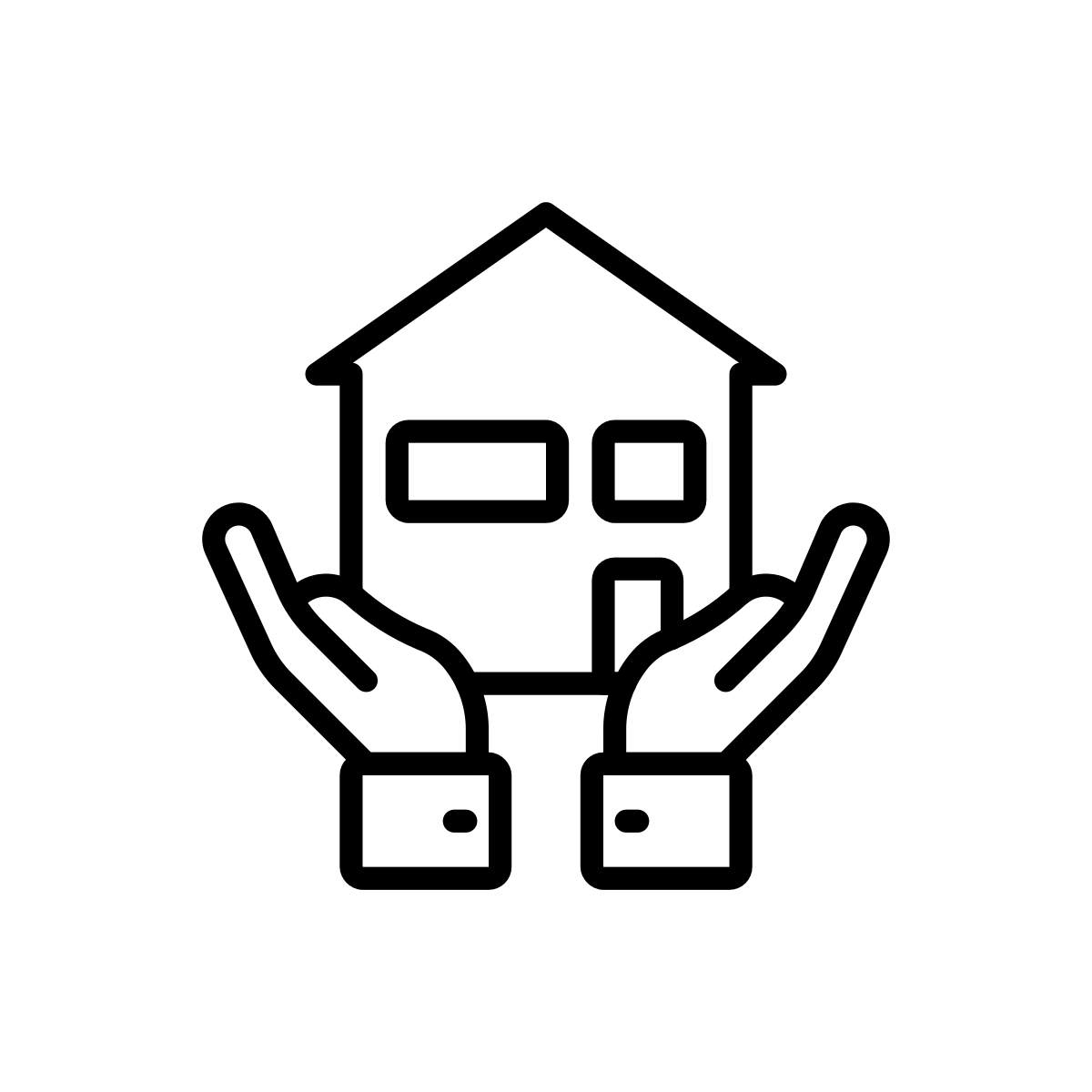 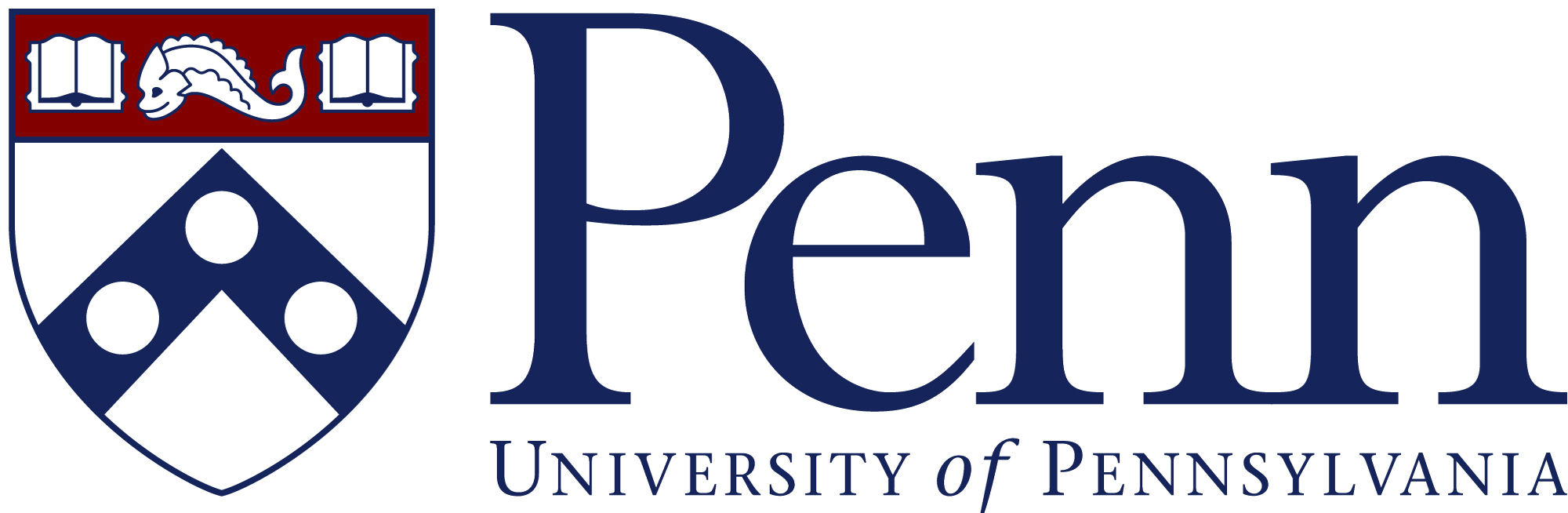 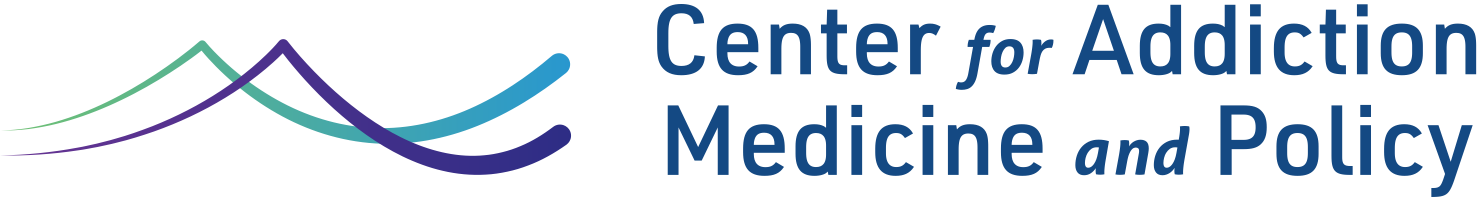 [Speaker Notes: Even those who were housed reported many unmet social needs 

QUOTE

I find this quote poignant for a few reasons – feels sort of like a metaphor for the larger situation
 
putting people back into challenging environments without addressing underlying social needs is not unique to substance use, but over and over again we heard that this was a priority for patients and that this wasn’t really addressed in the hosptail 

Systems of care were not aligned with their priorities]
Study Limitations
Single health system and single city
Interviews conducted in the hospital
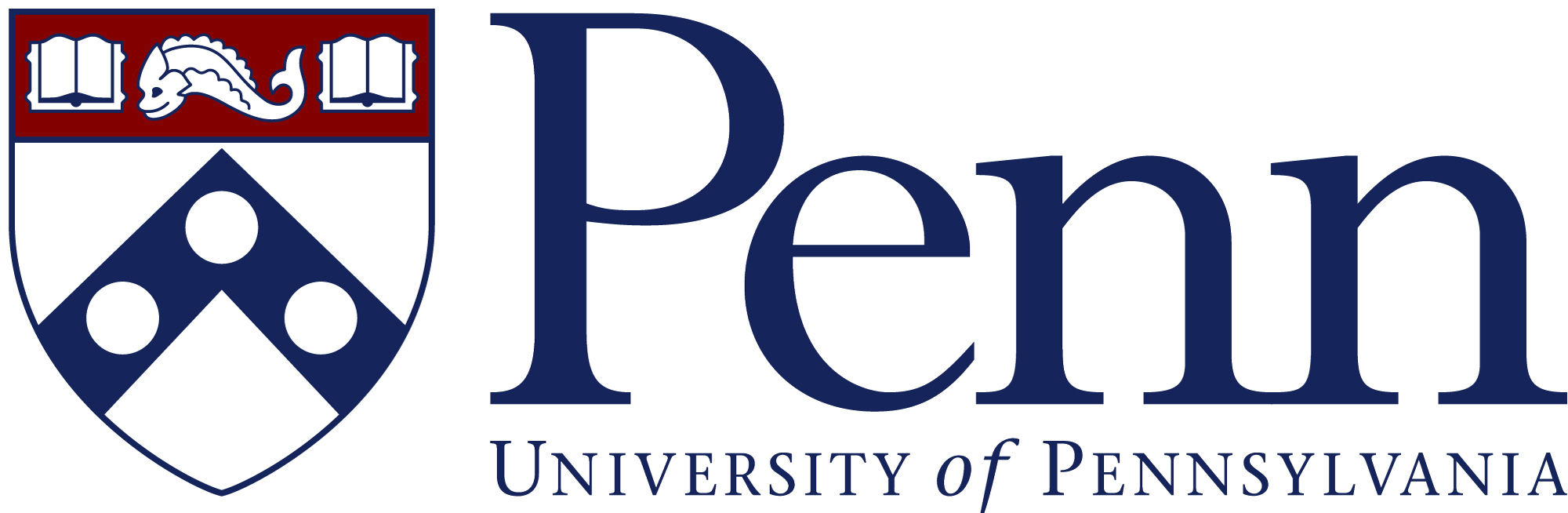 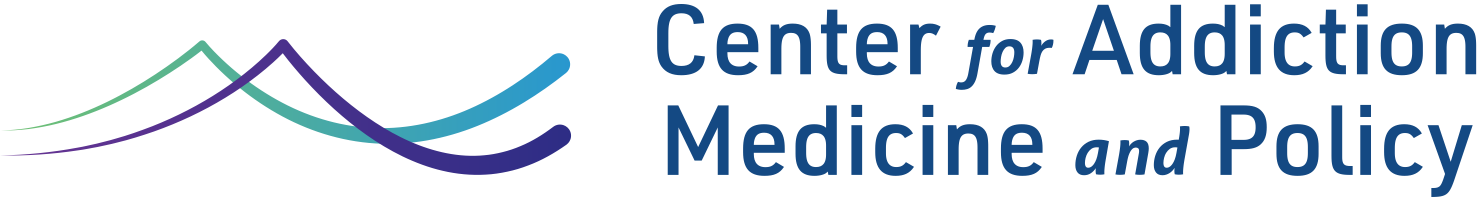 [Speaker Notes: Study has several important limitations 
- single system, single city – as has been said in Philadelphia we may be a bellewather of some of the particular changes in the drug supply 
- conducted while patients in the hospital – limited perspectives after discharge 
- although interviewers not part of the care team, there is the potential for social desirability bias]
Equity
Limited racial diversity among participants
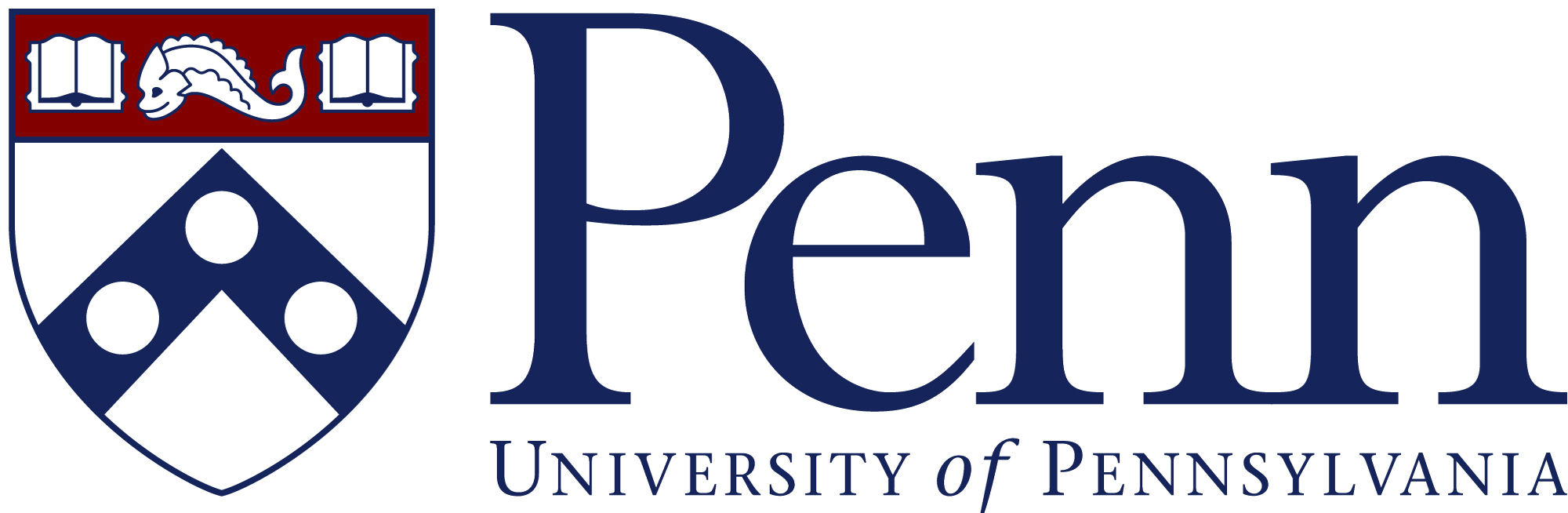 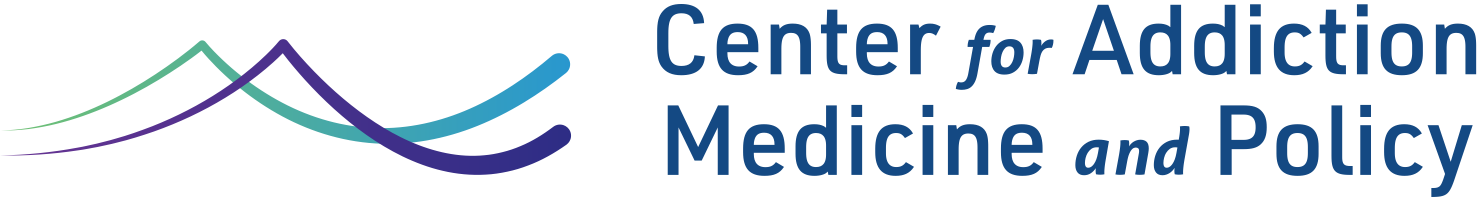 [Speaker Notes: In addition, racial diversity of our participants does not reflect that of our patients 
Although we tried to recruit a more diverse sample, the fact that our participants were majority White may reflect some of the disparities in addiction treatment that have been described more broadly and that we see within our own hospitals
May not capture the unique experiences of PWUD from communities of color, who may face additional challenges in accessing services]
Conclusions
Participants identified key challenges and supportive factors during hospitalizations 



Findings can inform patient-centered program design
As we scale up hospital-based addiction care, critical to incorporate patient voice
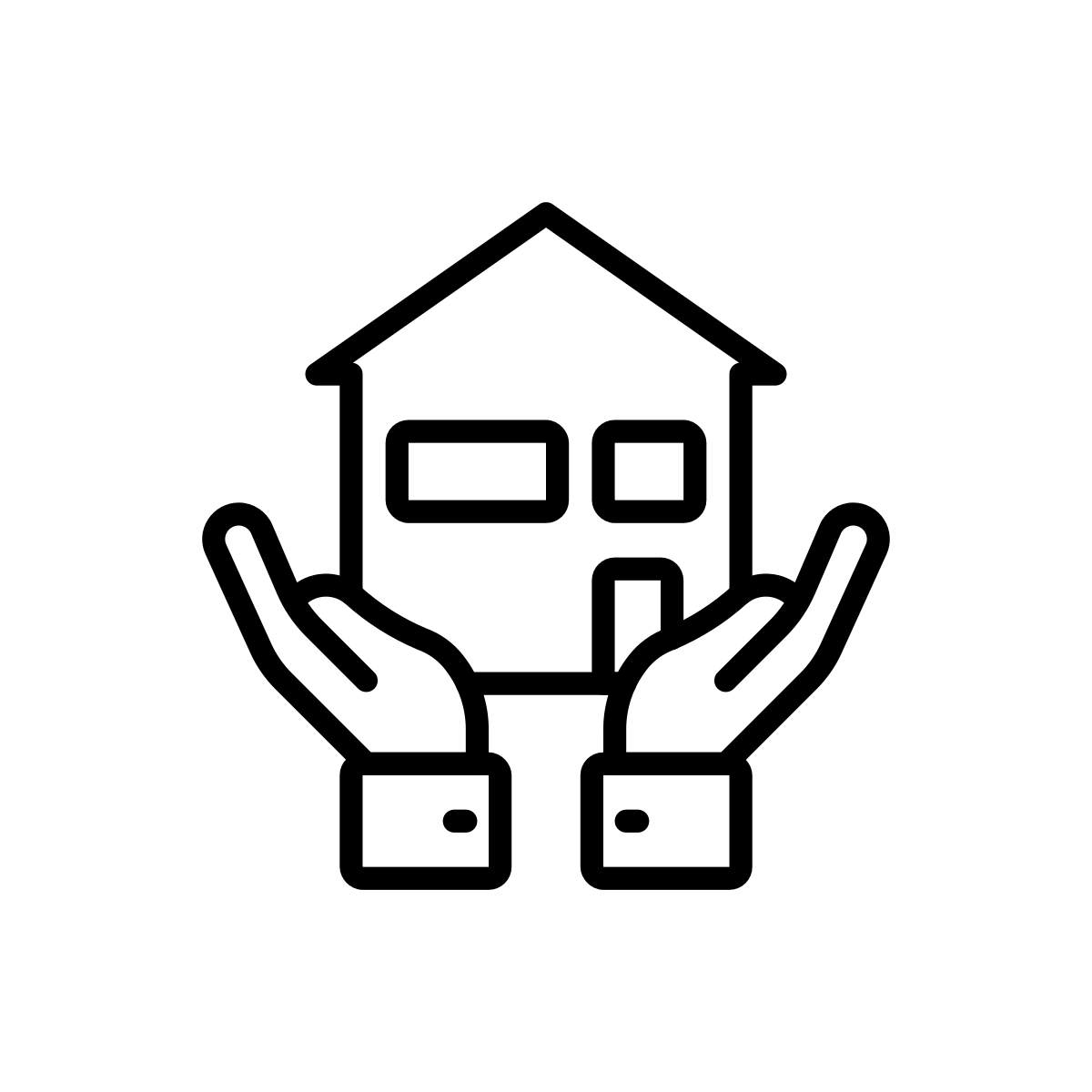 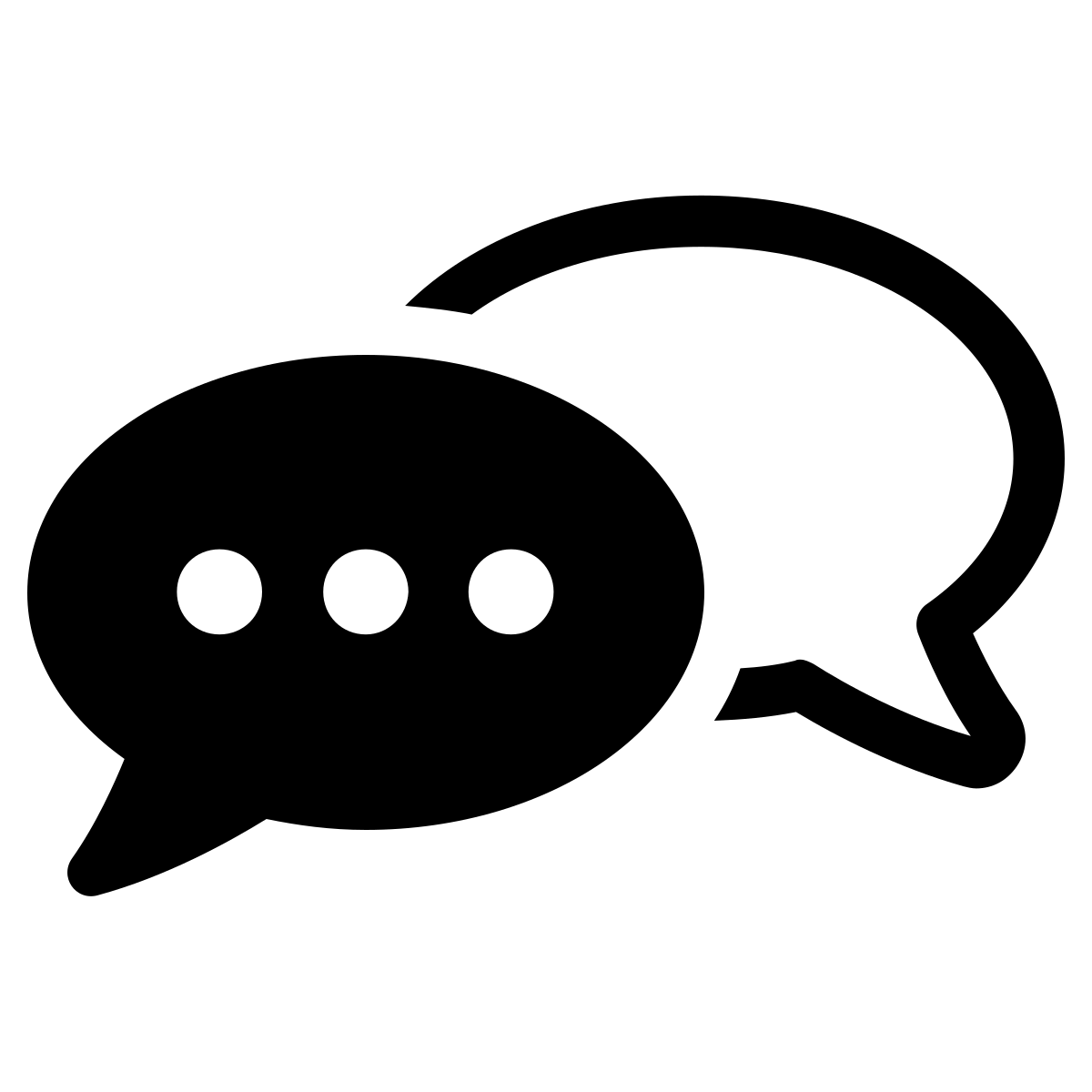 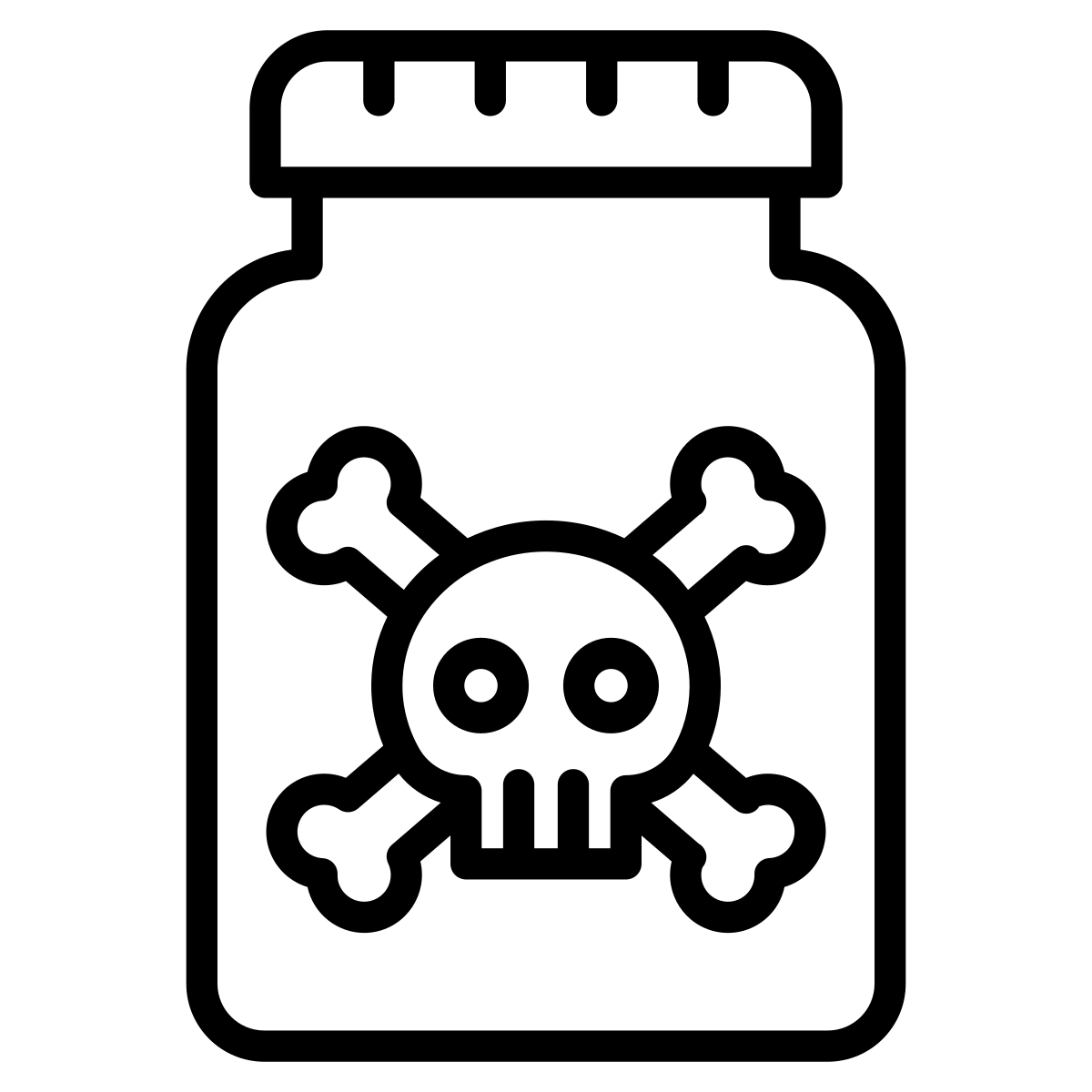 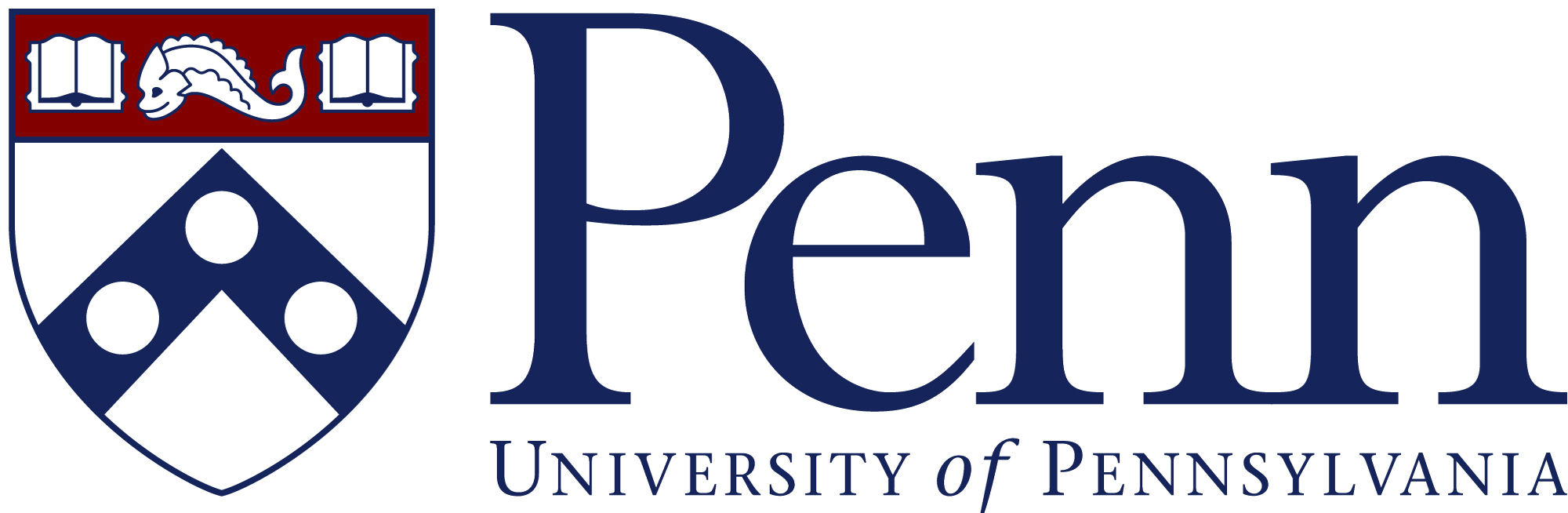 16
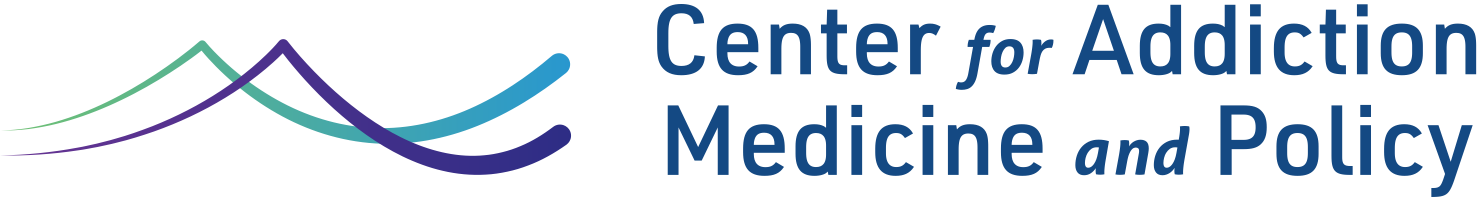 [Speaker Notes: So to conclude, our interview participants identified some key challenges and supportive factors during hospitalization

While many of these issues reflect those previously reported in the literature, this adds some important patient perspectives



Also reflect that our systems of care are not always aligned with patient needs and priorities 
- some of this was mitigated by communication 
- some of this is a much bigger issue – housing and support for social needs is hard to come by but important to recognize the outsize role this plays in patient’s recovery 


Particularly in the era of fentanyl and xylazine, we need to rethink how we tailor care and better match to patient needs
- housing, colocated services to address medical complexity and SUD care in the post-acute care setting 


In addition to providing program feedback for our own hospital, these findings can inform program design in a way that is more patient-centered.
Although we hear a lot about patient-centered care, this is relatively recent conversation within the substance use treatment world where programs have historically taken a more punitive or rigid approach.]
Acknowledgements
Research Team
M Holliday-Davis, MA Hons
Rachel French, PhD
Molly Crowe, MD
Matthew Abrams, MD
Sarah Nessen, BA
David S. Mandell, ScD
Shoshi Aronowitz, PhD, MSHP
Funding 
NIDA K23DA055087
Penn McCabe Pilot Fund
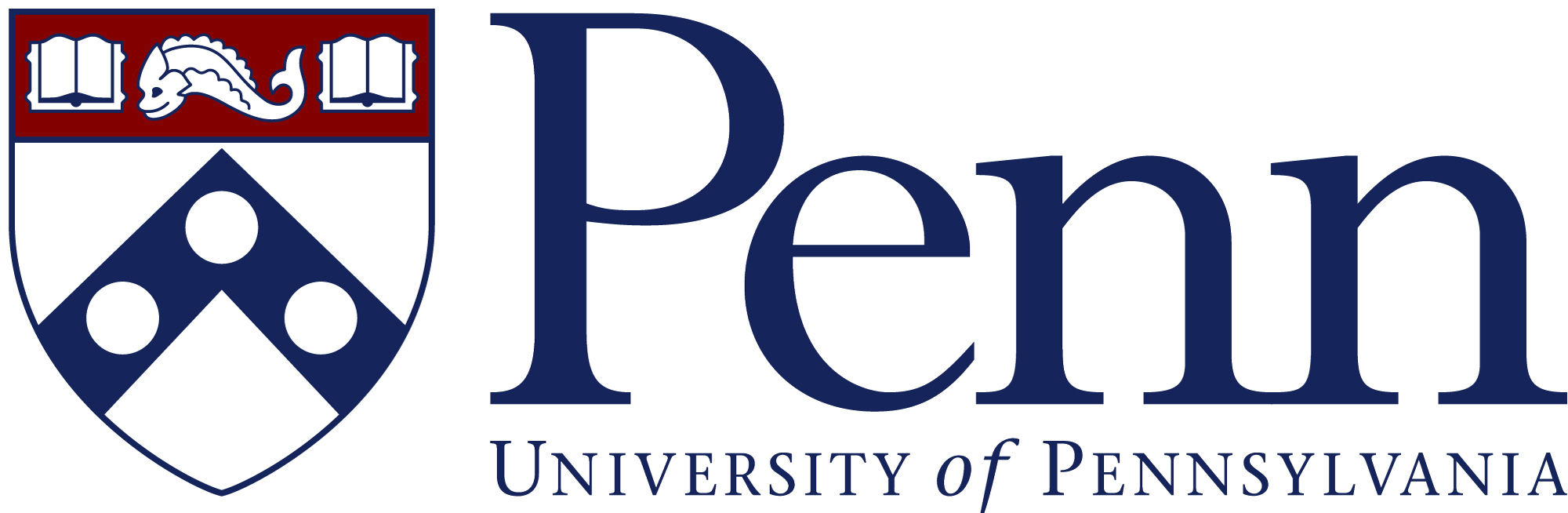 17
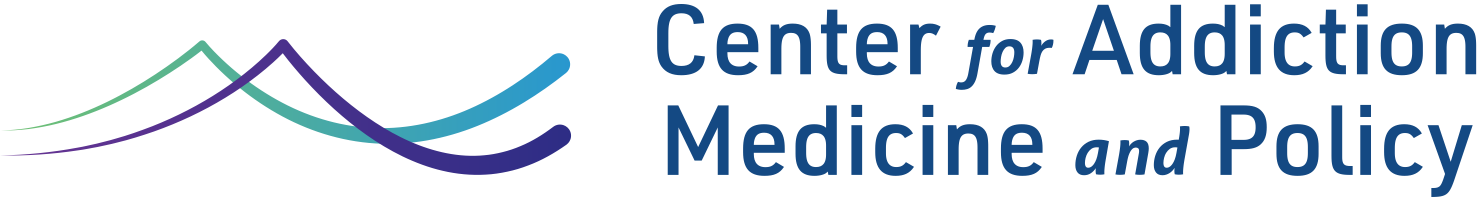 Questions?
margaw@pennmedicine.upenn.edu
@mlowenstein
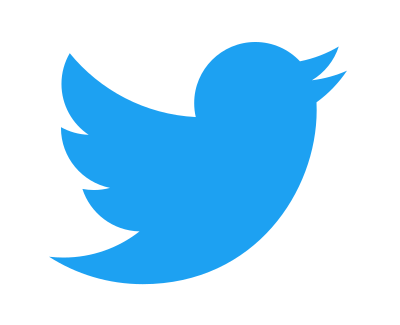 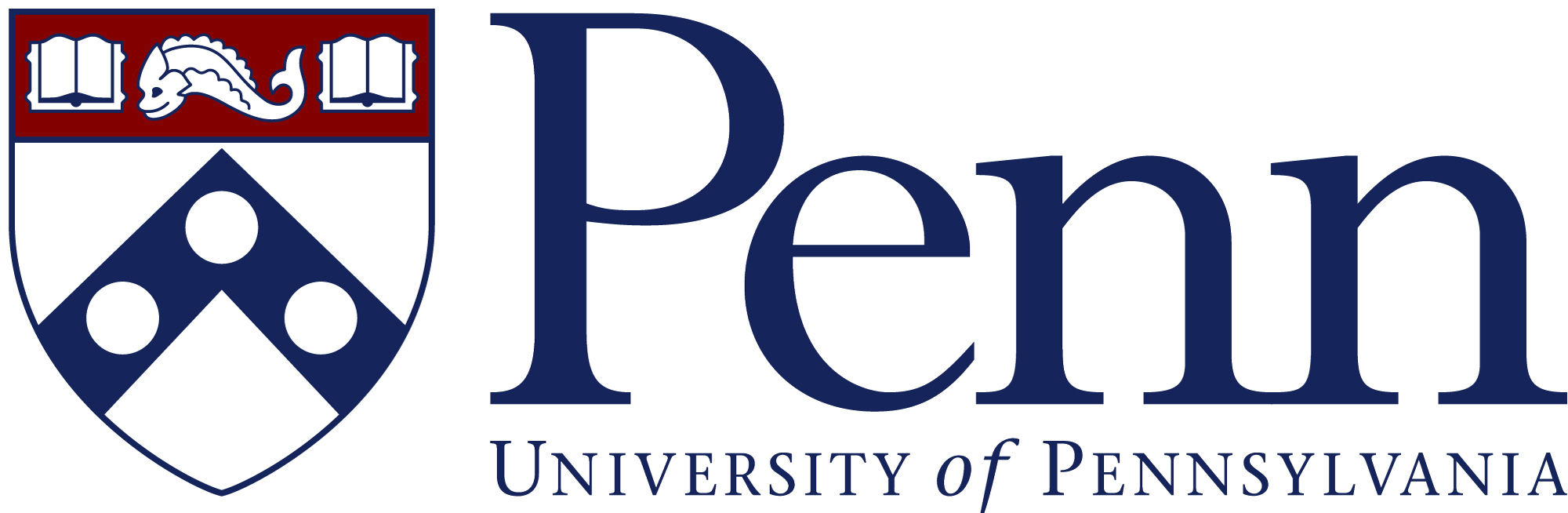 18
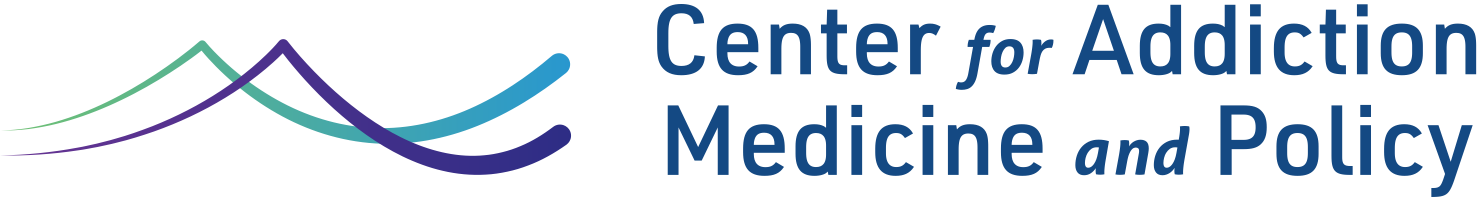 [Speaker Notes: With that, thank you and I would love to take your questions]
Goals are not one-size-fits-all
Because without the medication I’m going to be right back where I started. And that’s what’s happened when I left the [last rehab]. I wasn’t on medication, so I relapsed. So this time I’m going to stay on the medication.
My goals for me are to, o nce I leave here, to take everything one day at a time.